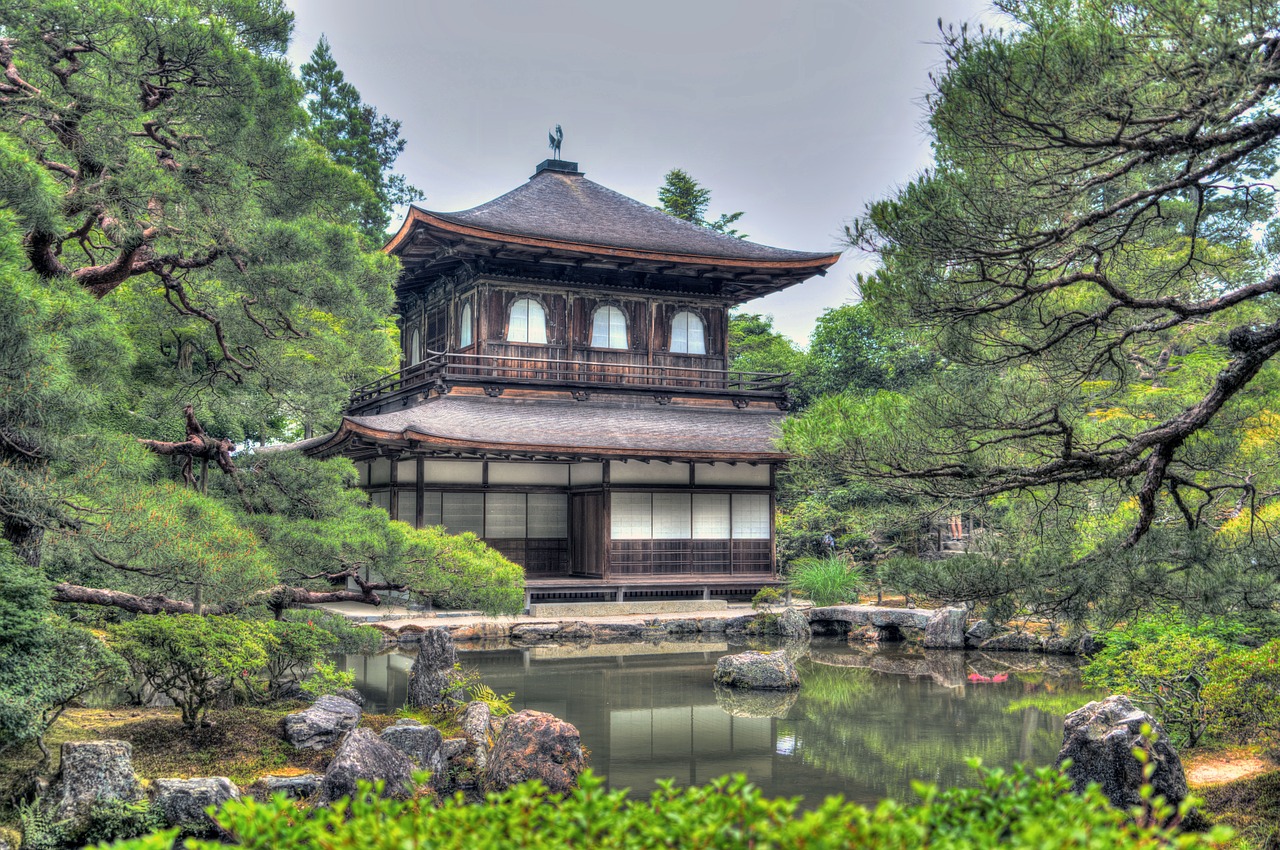 CES Japanese
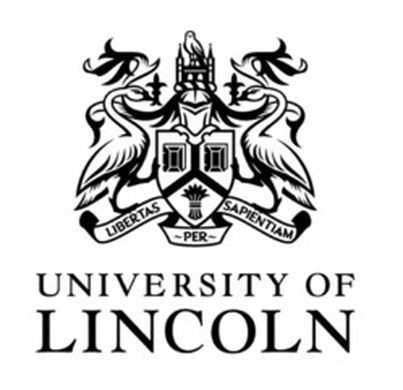 日本語
Intermediate Class
Session 08
1
Today’s Journey
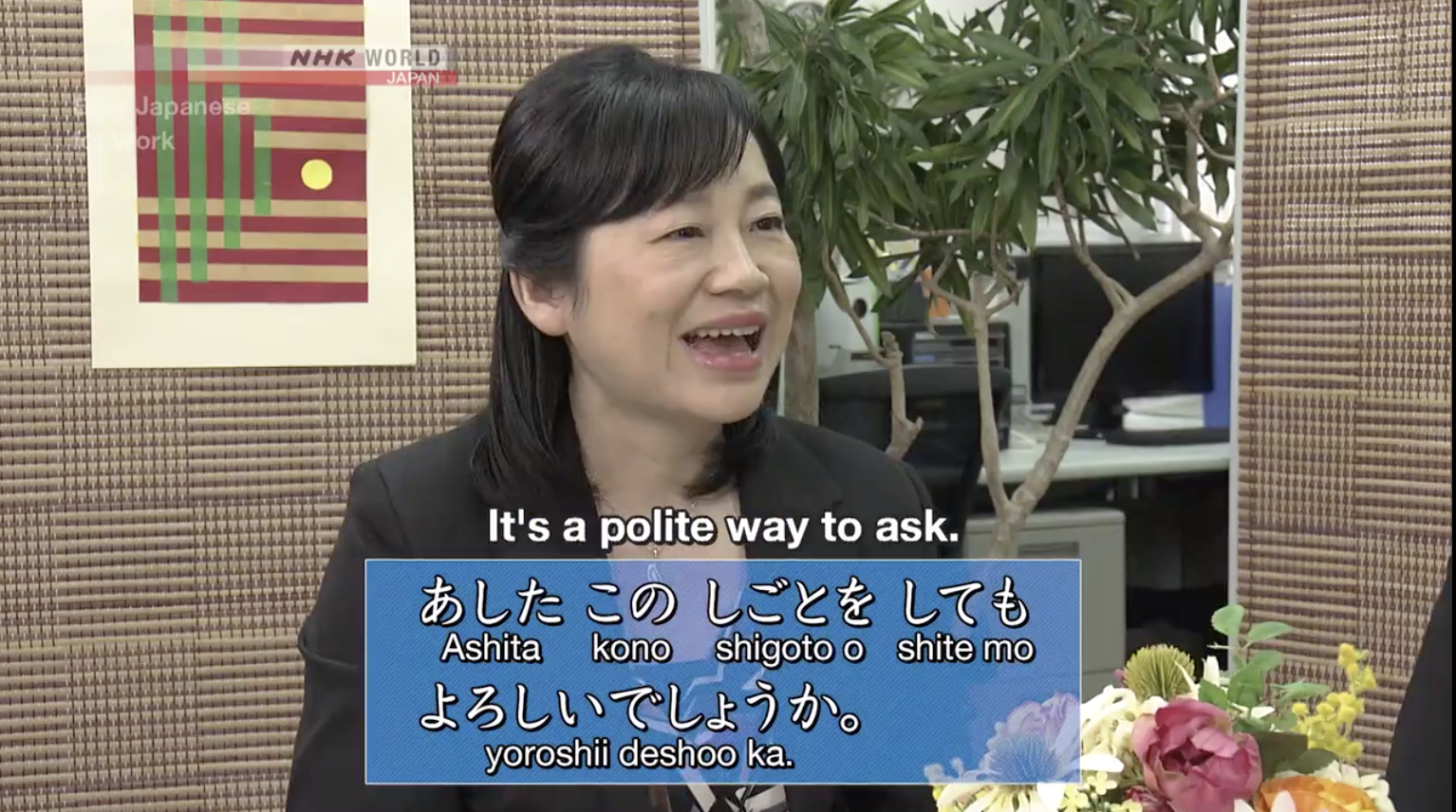 Review

Giving & Receiving:
kureru
ageru
morau
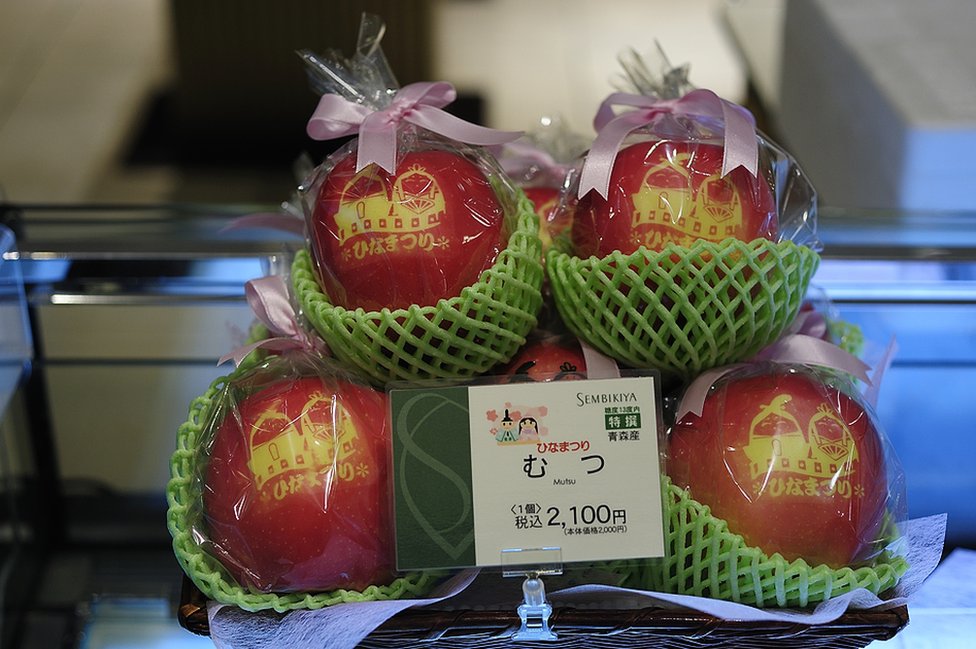 2
Asking for Permission
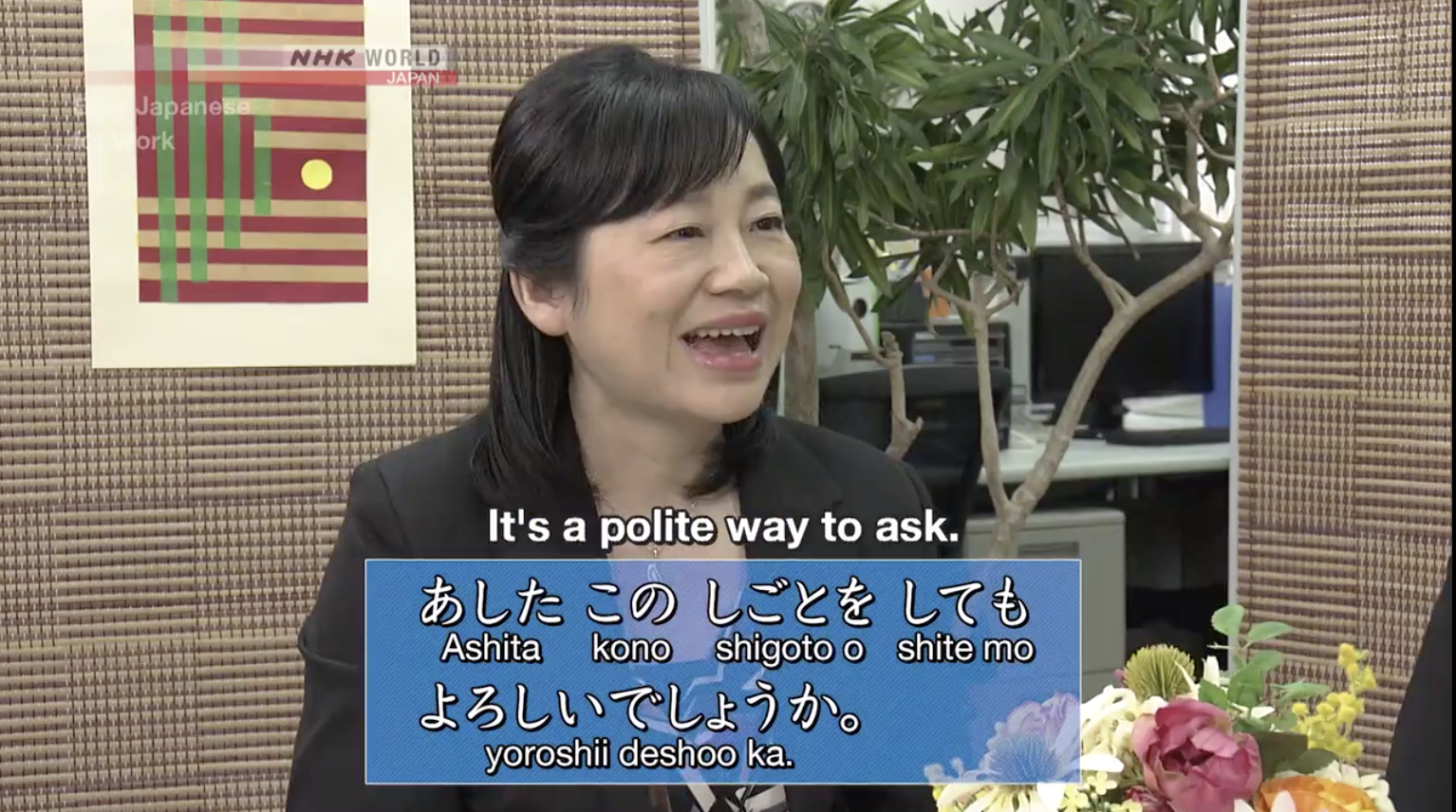 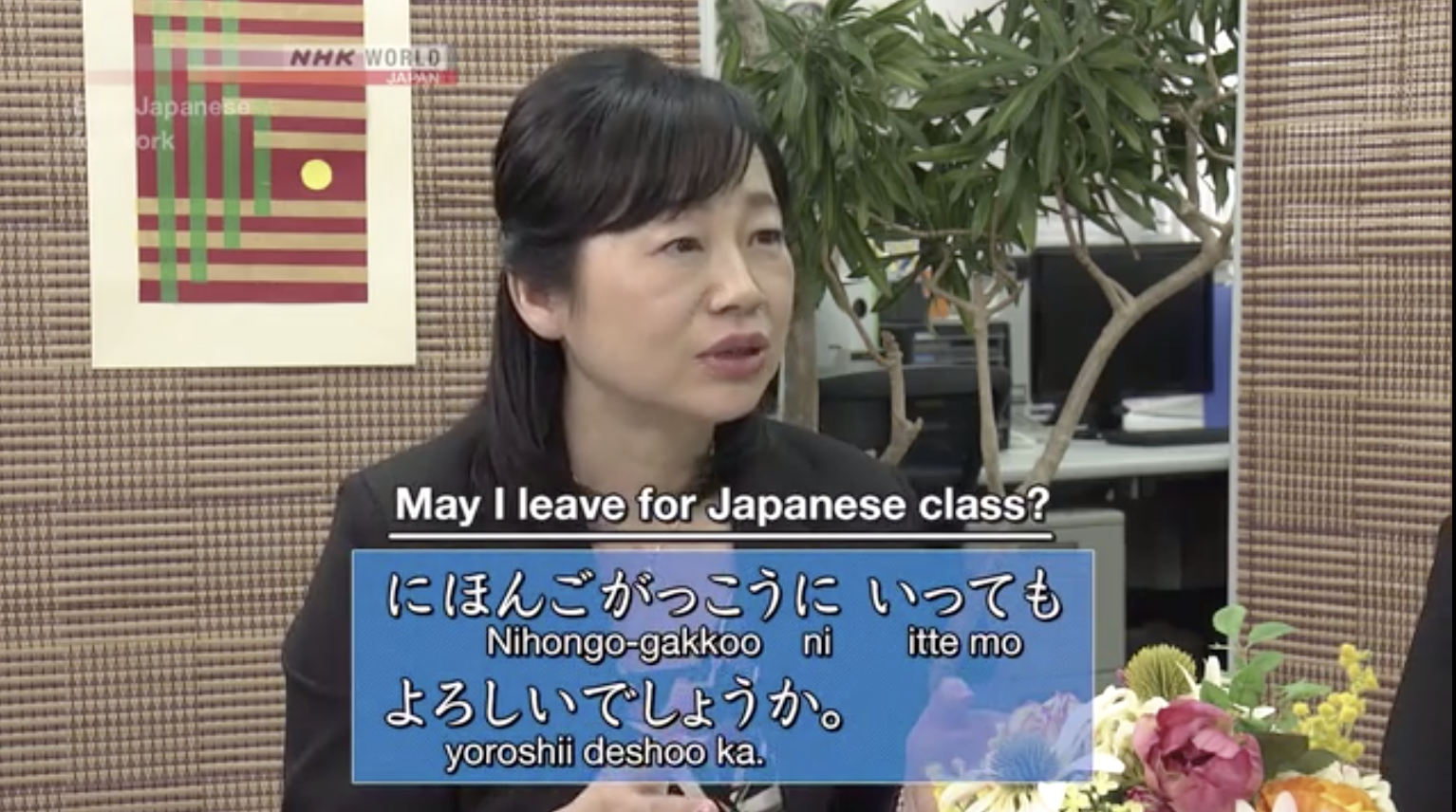 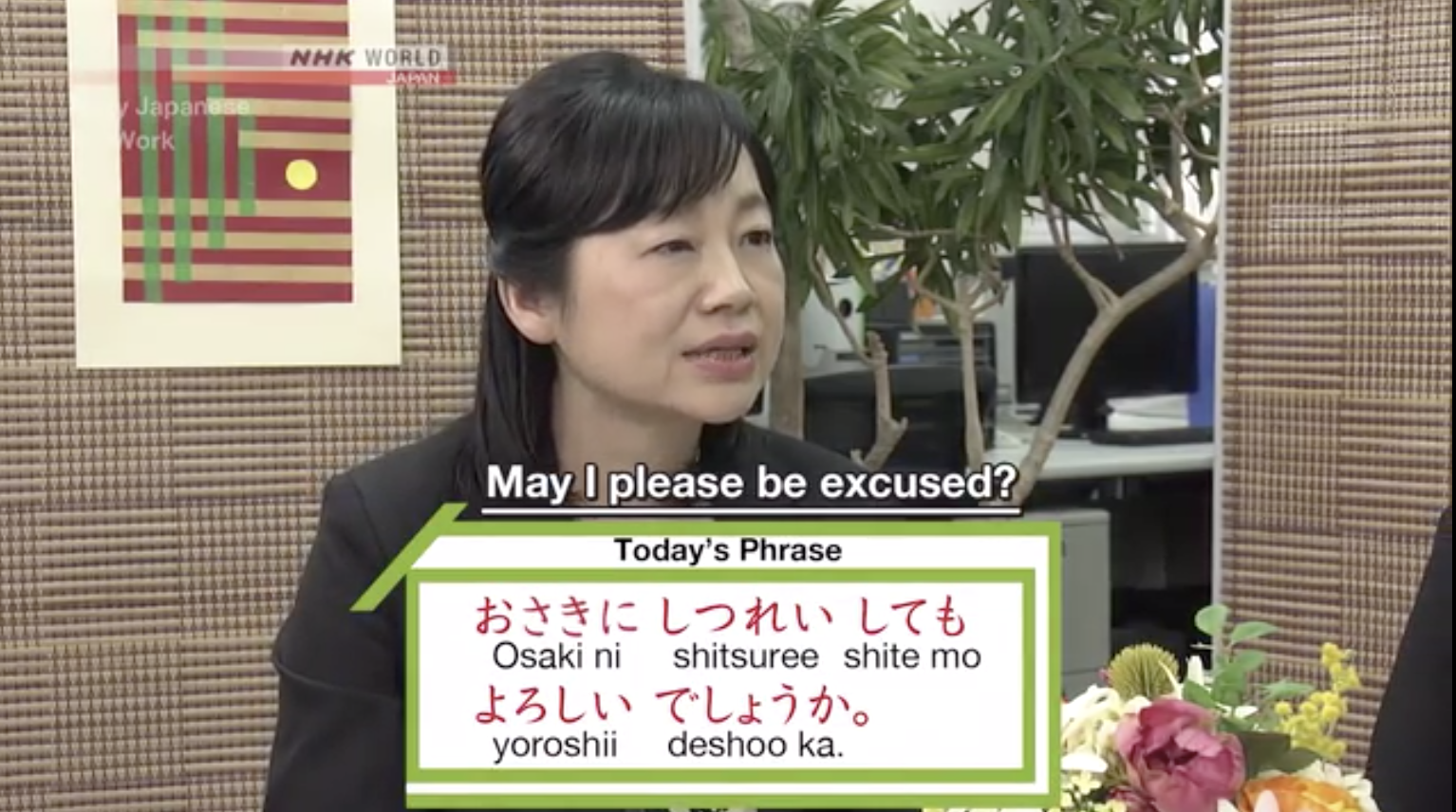 Asking for Permission
-te mo yoroshii desu ka?
-te mo ii desu ka?
In response…
Q : Can I smoke? – Tabako wo sutte mo ii desu ka?
A : Yes, you can smoke cigarette – Hai, Tabako wo sutte mo ii desu (Positive)
A : No, you cannot smoke cigarette – Iie, Tabako wo sutte wa ikemasen
Suu (Smoke)
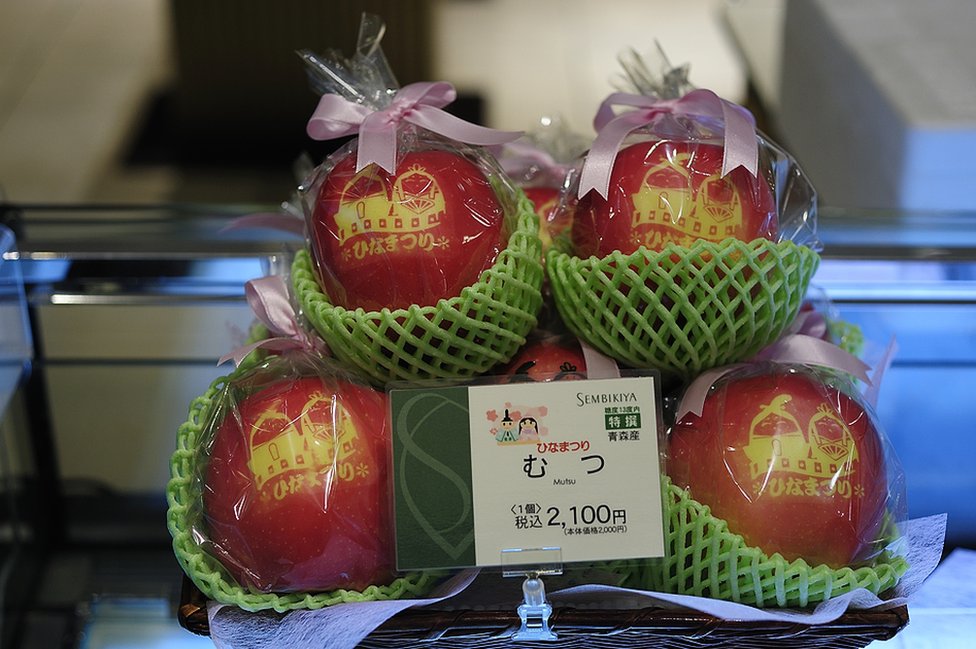 動詞（どうし）
〜くれる

〜あげる

〜もらう
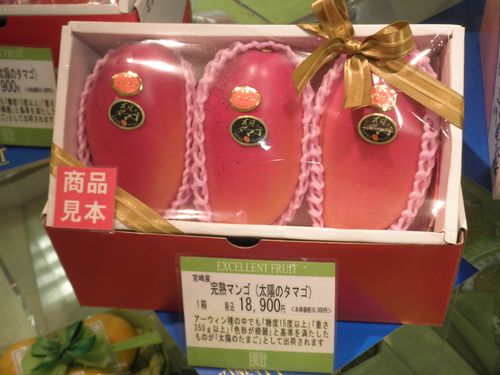 General Sentence Structure
Two people: a giver and a receiver
The choice of verb reflects the direction of gift, and the social group of both people
Give:  ageru, kureru
Receive:  morau
Giving & Receiving
Case 1: Giving an item
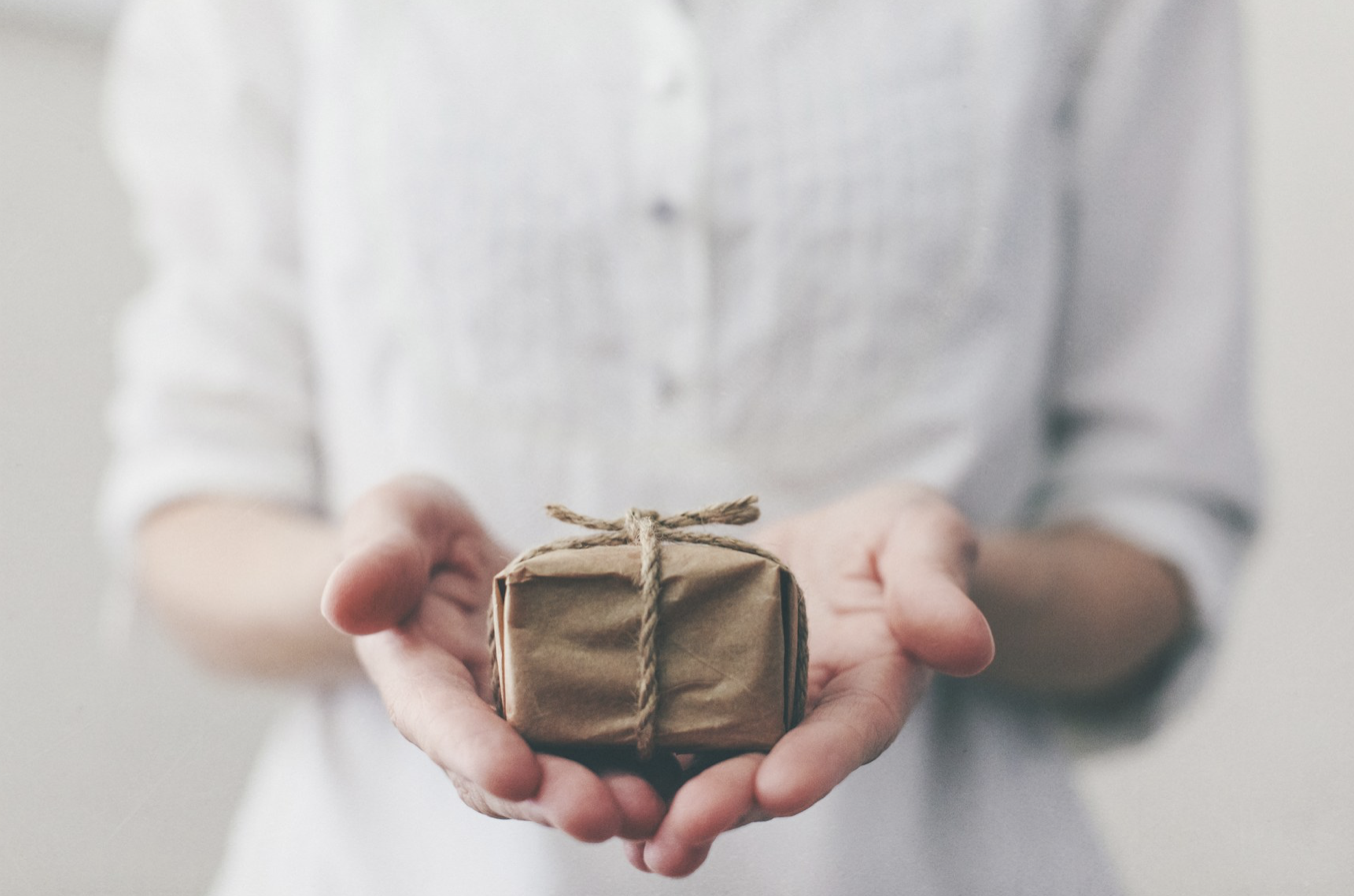 uchi
私
友達
い  しゃ
お医者さん
母
兄
soto
山本さん
〜くれる
私
友達
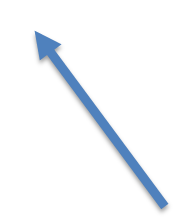 い  しゃ
お医者さん
母
兄
山本さん
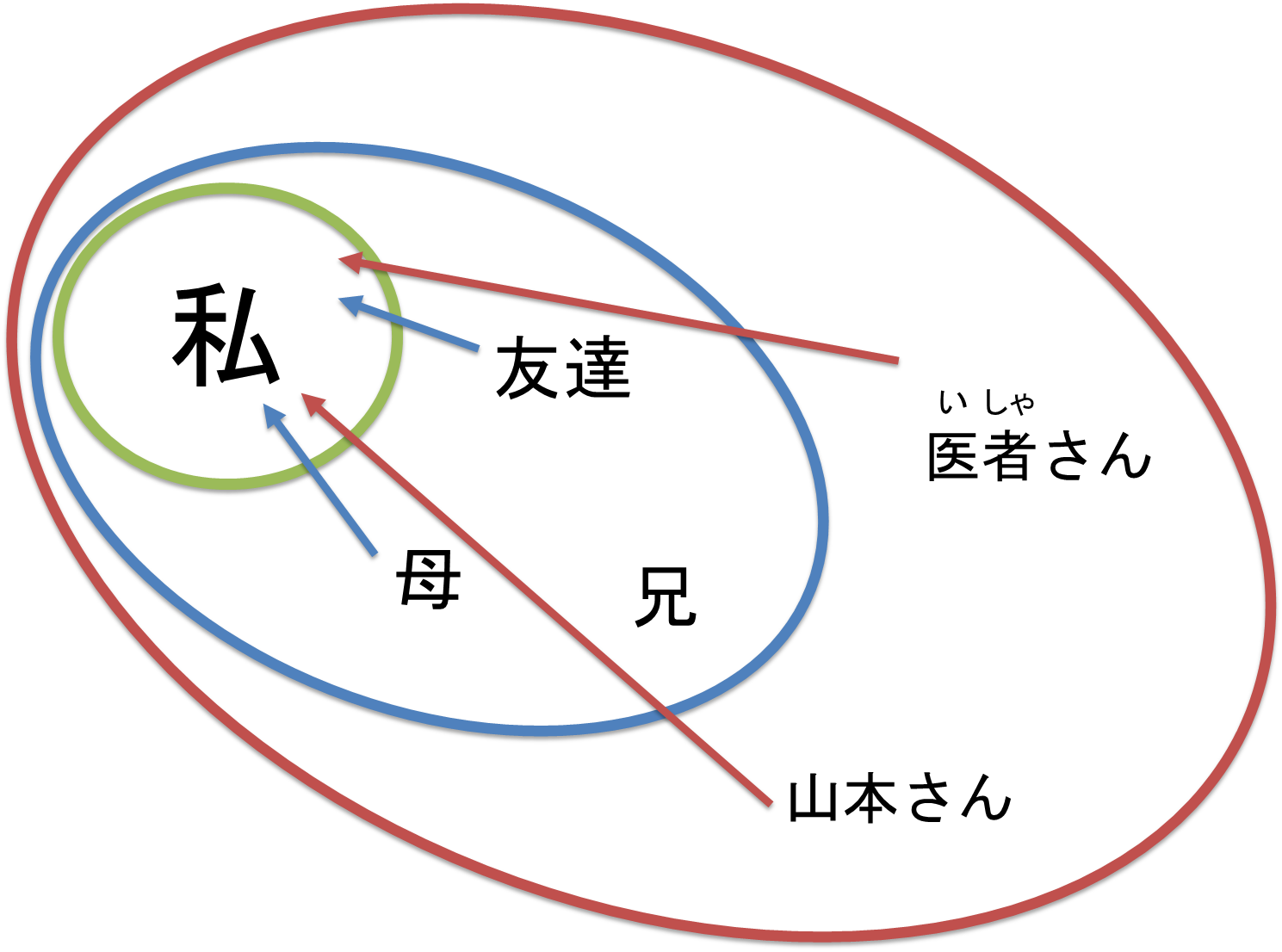 〜くれる
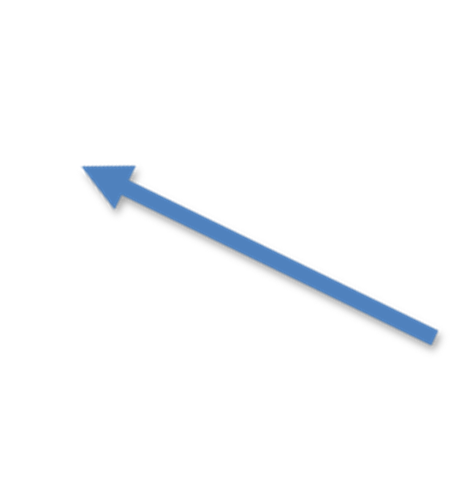 お
友達は私に腕時計をくれました。

兄は私にプレゼントをくれました。

山本さんは指輪を私にくれました。
ゆびわ
〜 あげる
私
友達
い  しゃ
お医者さん
母
兄
山本さん
〜 あげる
私
友達
い  しゃ
お医者さん
母
兄
私は友達にプレゼントをあげます。

兄はワインを山本さんにあげました。

お医者さんは絵画を山本さんにあげました。
山本さん
かいが
〜もらう
パパはママに指輪をあげました。

ママはパパに指輪をもらいました。
ゆびわ
ゆびわ
から
友達は私にプレゼントをくれました。

私は友達にプレゼントをもらいました。
から
Notes
☞ くれる implies it was not requested

☞ あげる implies “Benefit” (but more neutrally/humbly)

☞ *くれる / もらう 
show “Gratitude”, but there is a difference in nuance… (more rules!)
Giving & Receiving
Case 2: Giving an action
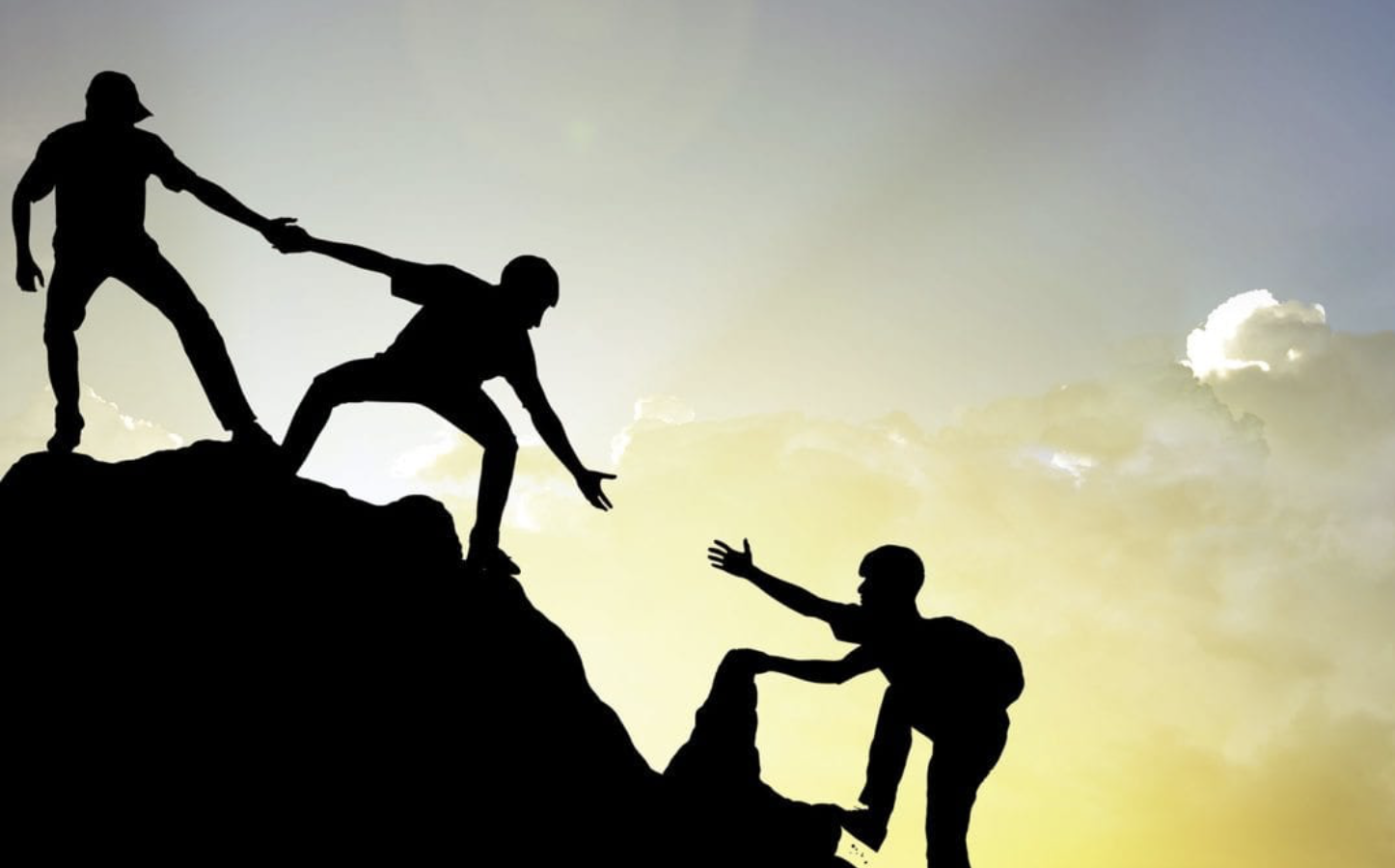 -te ageru/kureru/morau
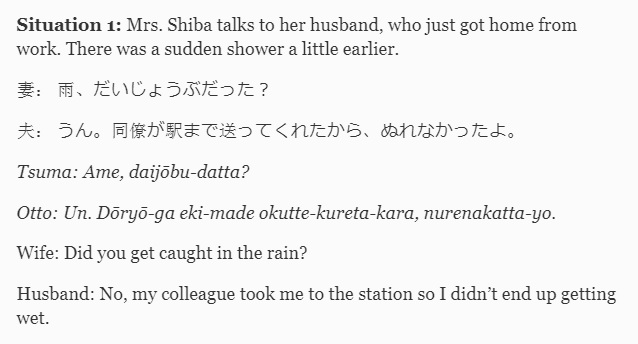 -te ageru/kureru/morau
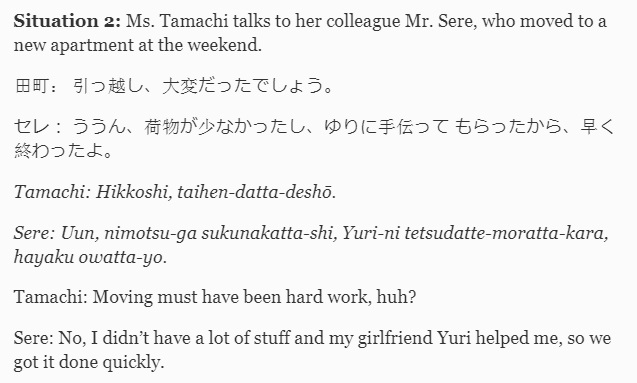 GCSE Listening 2013
Q6.
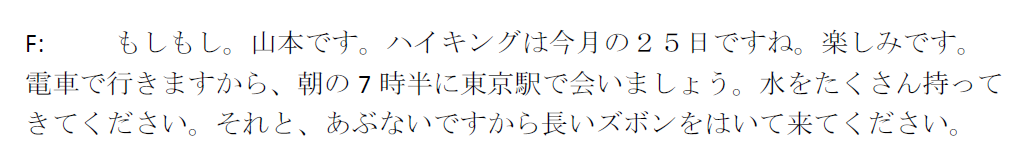 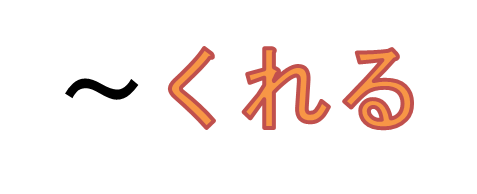 Bear in mind…

Receiver is always Speaker! (First person)
Giver (Subject) is never Speaker.
Implying “I would like to express my gratitude to Giver.”

Focusing on 
My gratitude for Giver’s action
= From my perspective & For my sake

Giver (Subject) → Receiver (Speaker: I)
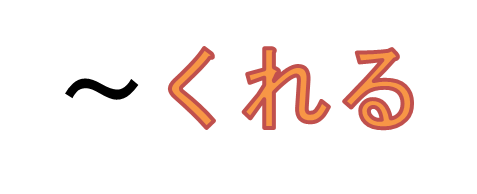 ①  に (のために)：Object / For my sake

　　アダムさんは 私に えんぴつを 貸してくれました。

　　母は 私に 手袋を編んでくれました。
 
②  を：Object / I or my ○○ (Implying “for my sake”)

　　おおにしさんは 私を駅まで案内してくれました。

　　トムさんは わたしの荷物を運んでくれました。
か
あ
てぶくろ
あんない
えき
はこ
にもつ
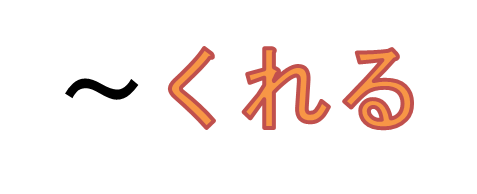 ③ と：Together with me or my relatives (Implying “for my sake”)

　　サンディー先生は わたしと一緒に
サッカーをしてくれました。

　　あなたは 娘と 遊園地に行ってくれました。
 
④ Subject without will

　　雨が止んでくれました。

　　やっと子供が寝てくれました。
いっしょ
せんせい
むすめ
い
ゆうえんち
あめ
や
ね
こども
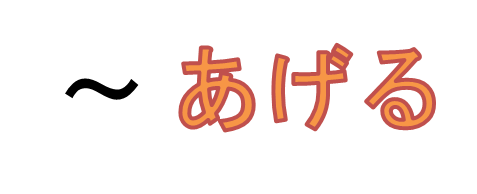 Bear in mind…
Speaker thinks that Giver’s action is beneficial to Receiver.
Receiver (Object) is never first person.

Focusing on Giver, but From Speaker’s perspective
“Scratch the Receiver's back”
“For the Receiver’s sake”

Giver (Subject) → Receiver (Object)
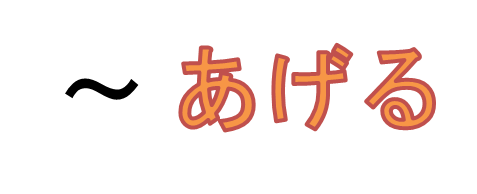 ① に (のために)：For the Receiver’s sake
先生は ロバートくんに ドアを開けてあげました。

サンディーさんは セブさんに すずきさんを紹介してあげました。

ハリーさんは こもとさんに ベトナム語を教えてあげました。

妹は 父にお弁当を作ってあげました。
あ
しょうかい
おし
いもうと
ちち
べんとう
つく
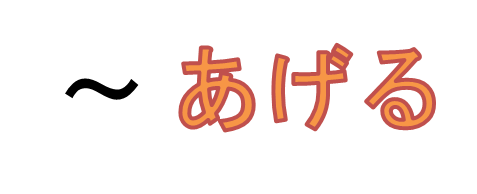 か
か
② に (の代わりに / に代わって = のために)：
Instead of Receiver = For Receiver’s sake

　　フランクは ナヤンの代わりに レポートを出してあげました。

　　お母さんは　おばあさんに代わって 料理をしてあげました。
 
③ を : Object
= Receiver or Receiver’s possessions
 (Implying “for Receiver’s sake”)

　　お父さんは 子供をほめてあげました。

　　シャーロットは 妹のしゅくだいを見てあげました。
か
だ
りょうり
かあ
か
とう
こども
み
いもうと
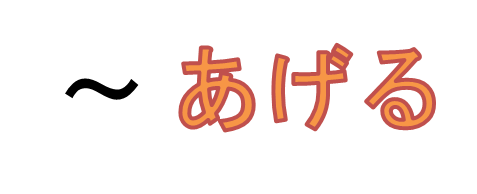 Be Careful when Subject (Giver) is “I” and Object is not my relative
…. Sounds a bit “arrogant”

① 私は 彼女に 花束を買ってあげました。
(Implying “I’m superior to her.”)

② 私は あなたに 英語を教えてあげました。
(Implying “I’m superior to you.”)

③ 私は すずきさんのスライドを直してあげました。
(Implying “I’m superior to Suzuki san.”)
はなたば
か
かのじょ
えいご
おし
なお
〜もらう
Bear in mind…
Receiver or Speaker expresses 
gratitude to Giver.
Speaker is (I am) never Giver.

Focusing on Receiver & From Speaker’s perspective


Receiver (Subject) ← Giver (Object)
〜もらう
あんない
おおさか
シューさんは ももいさんに 大阪を案内してもらいました。

彼は お母さんに ご飯を作ってもらいました。

ロバートくんは 先生にドアを開けてもらいました。

私は あなたに背中を押してもらいました。
はん
かあ
つく
せんせい
あ
お
せなか
ちが
くれる と もらう の違い
くれる : Giver (Subject) → Receiver (Speaker / I)
I (have) asked Giver
or 
Giver could initiate action,
although I have not asked Giver.

もらう : Receiver (Subject) ← Giver (Object)
Receiver (has) asked Giver.
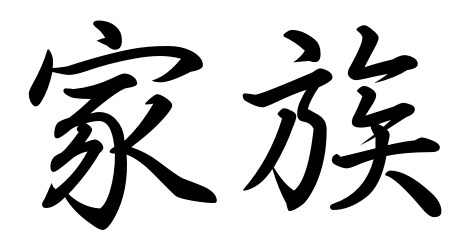 おとうさん
おかあさん
おねえさん
ちち
あね
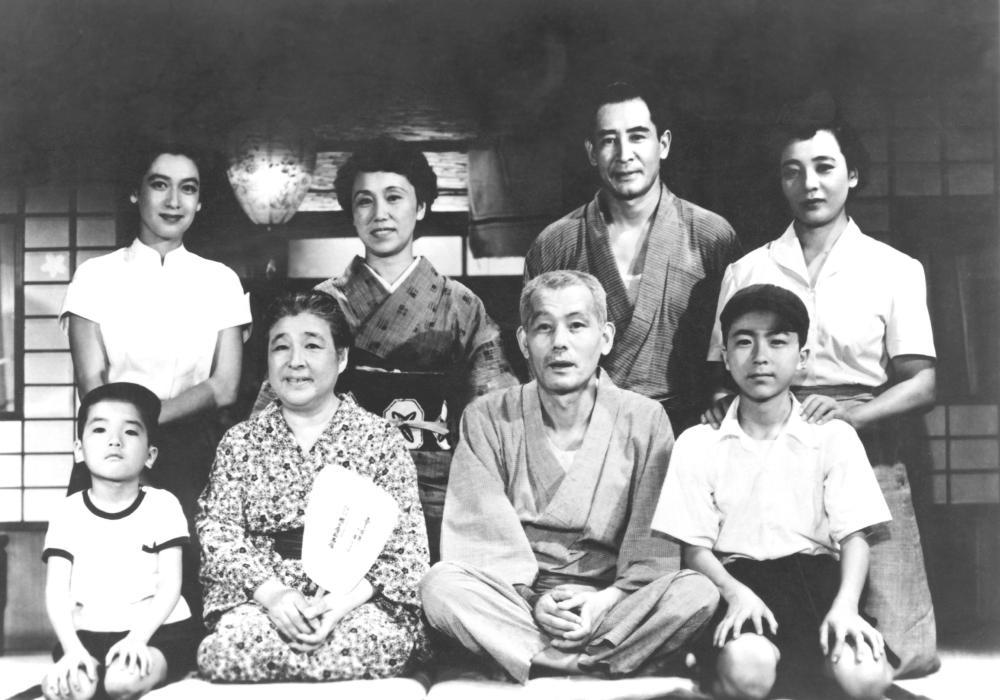 はは
おばあさん
おじいさん
そぼ
そふ
おにいさん
あに
いもうとさん
いもうと
かぞく
kazoku
おとうとさん
おとうと
Speaking to others:
Other families
My family
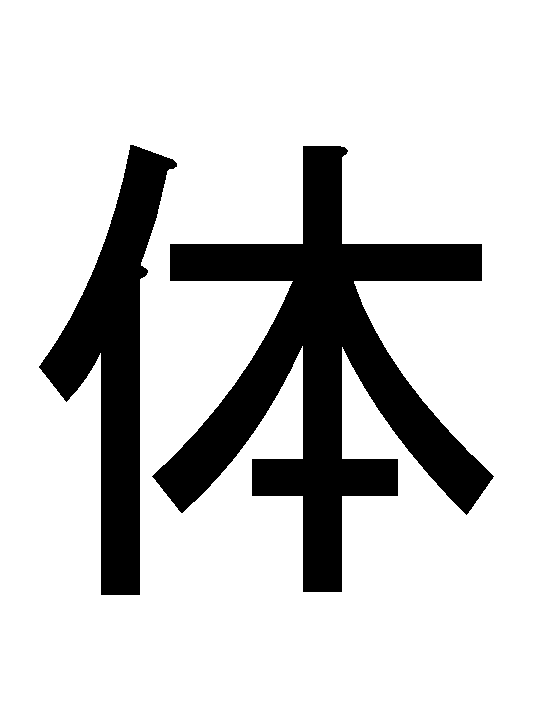 からだ    Body
あたま
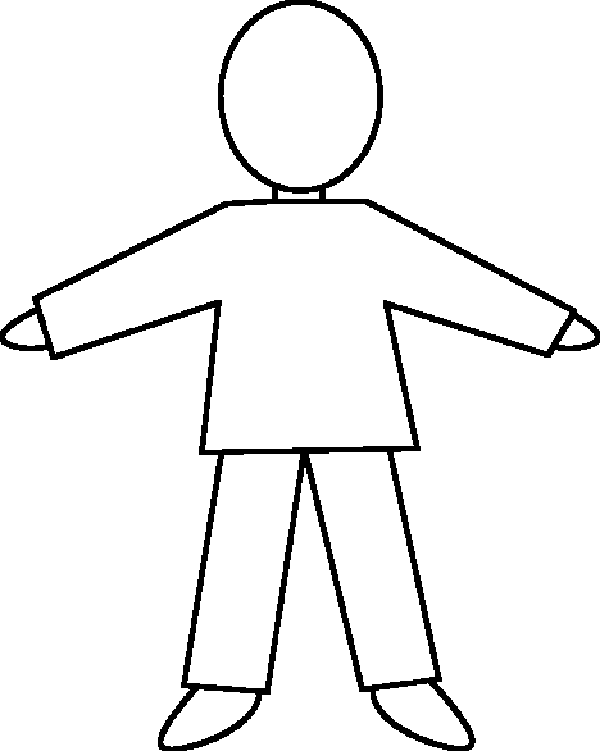 うで
て
あし
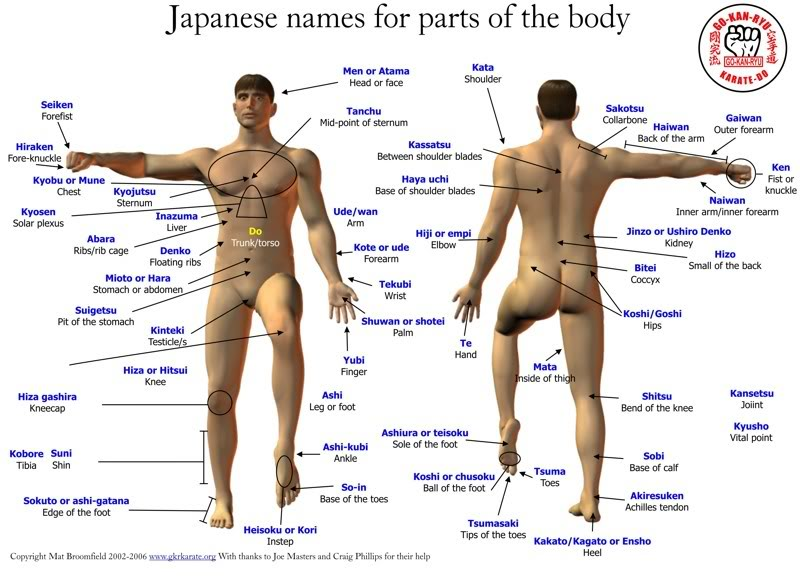 空手
Kara-te
Empty
hand
かお  Face
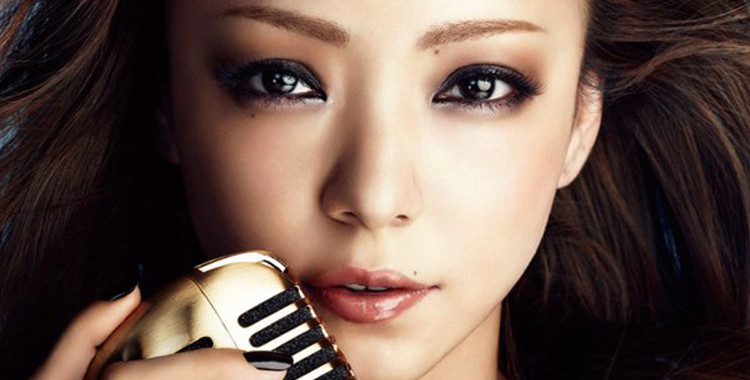 みみ
め
はな
くち
ゆび
Kanji – The Body
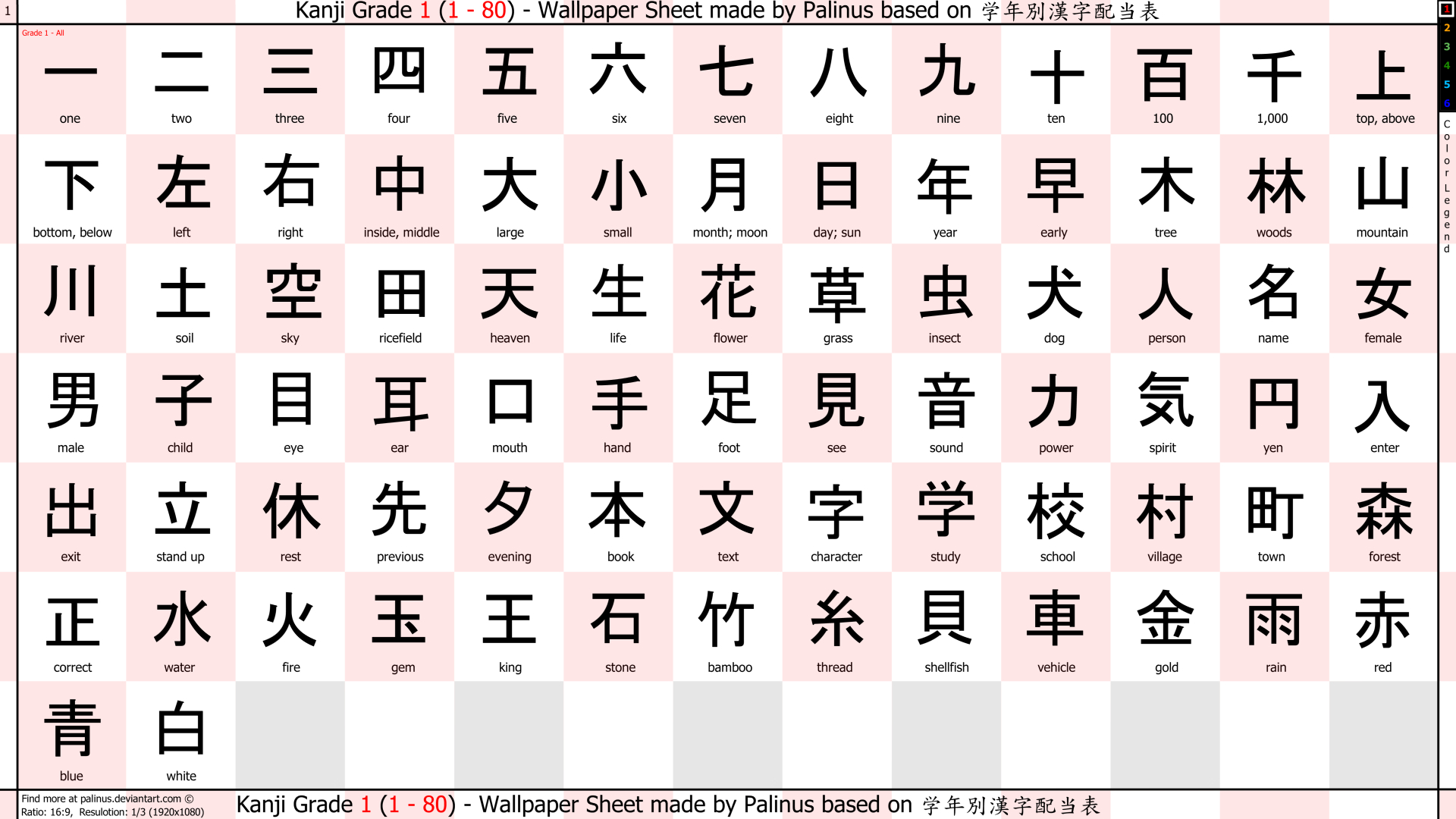 35
Kanji – Movement
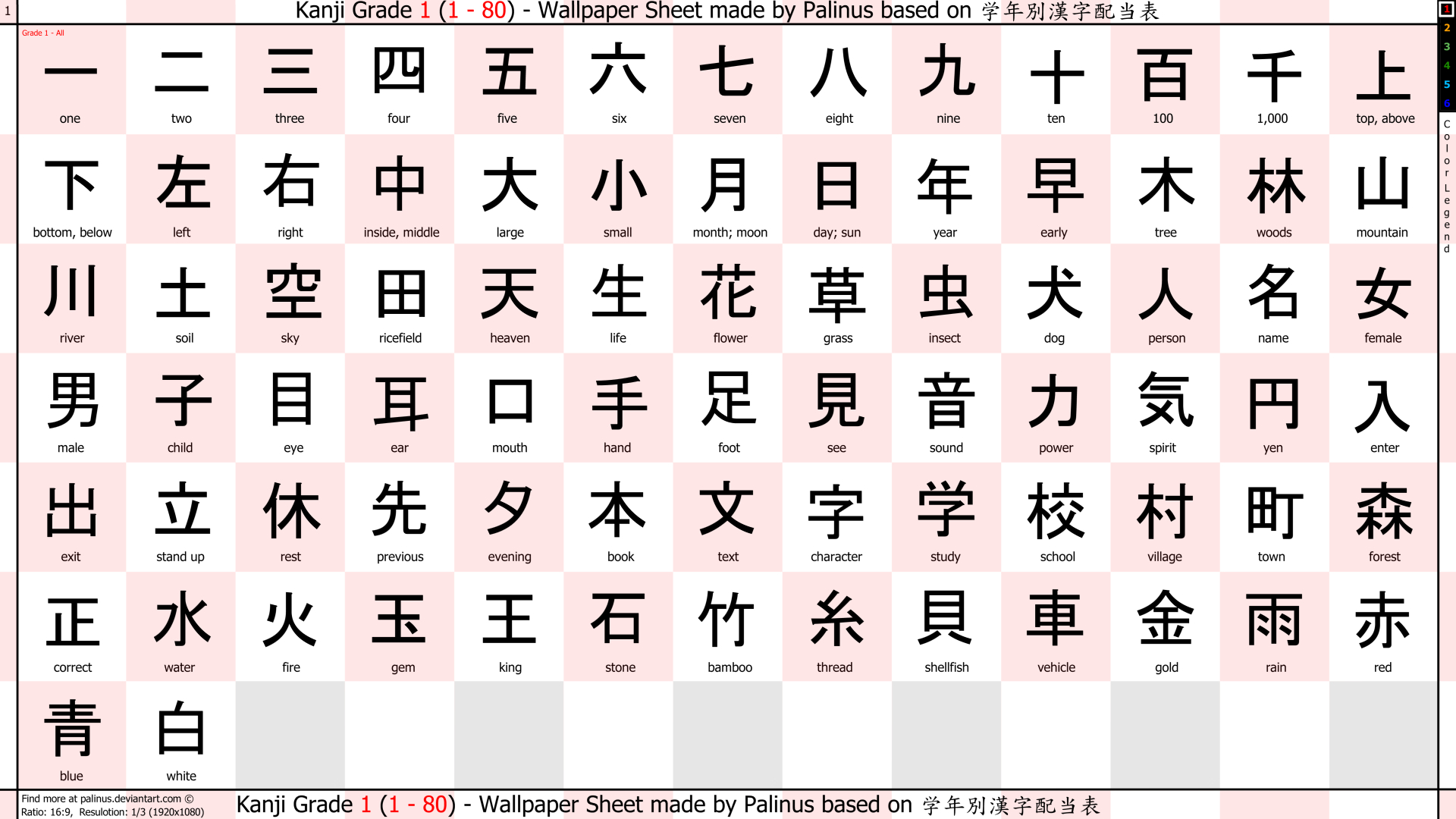 36
At The Train Station （えき）
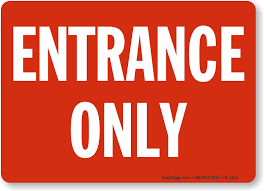 入口
いりぐち
iriguchi
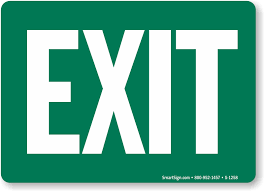 出口
でぐち
deguchi
At The Train Station (えき）
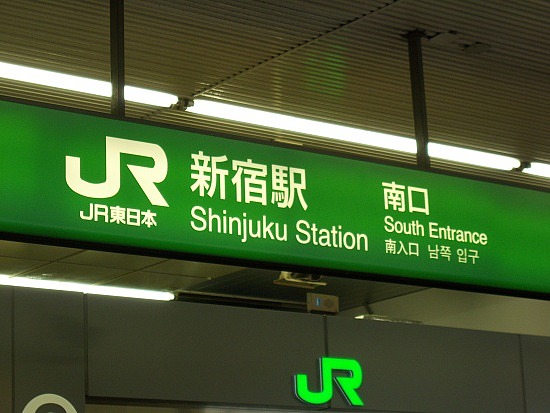 North   きた　      北
South　みなみ　  南
East　  ひがし　    東
West　 にし　        西
At The Train Station (えき）
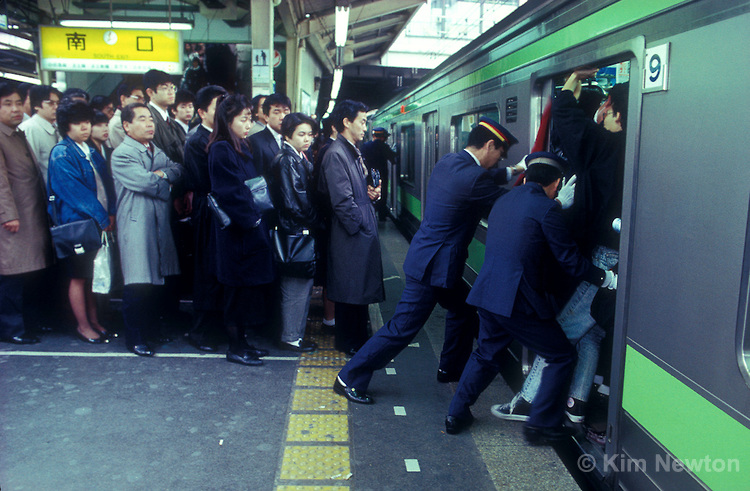 押し屋 oshiya
https://www.youtube.com/watch?v=cZwcv7TLZho

https://www.youtube.com/watch?v=E7kor5nHtZQ
Modes of Travel
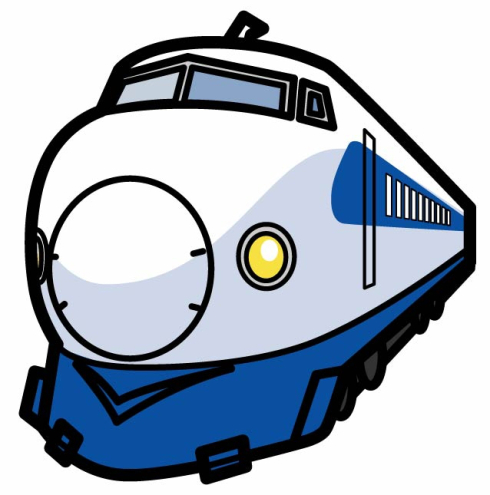 電車
でんしゃ
densha
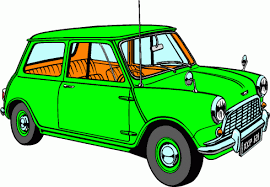 kuruma
車
くるま
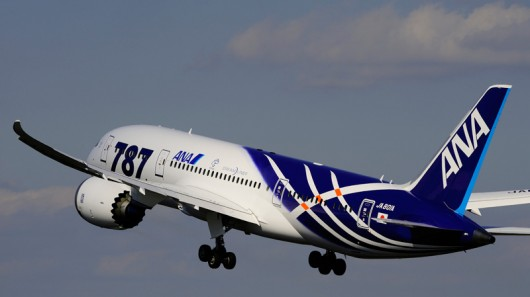 hikōki
飛行機
ひこうき
バス
basu
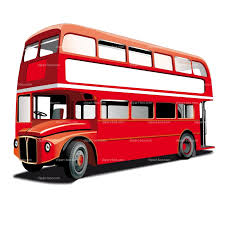 Going By…
A: Bさん こんばんは。
B: Aさん こんばんは。
yotei = plans
A: 週末 は 何か 予定 があります か？
　　shūmatsu wa nani ka yotei ga arimasu ka?
B: London に 行きます。
　　London ni ikimasu.
A: いいですね。何で 行きます か。
　　iidesune. nani de ikimasu ka? 
B: 車 で 行きます。
　　kuruma de ikimasu.
A little break…
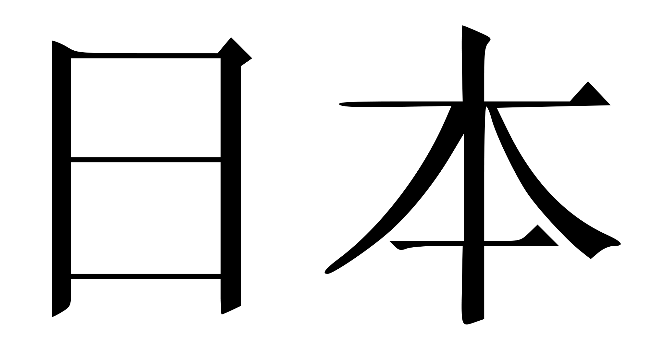 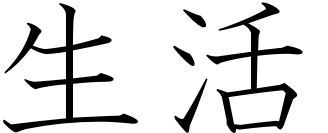 の
にほん の せいかつ
    nihon        no      seikatsu
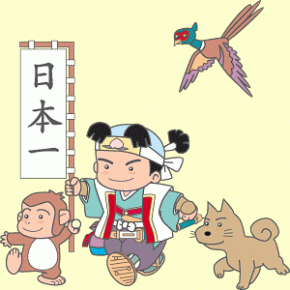 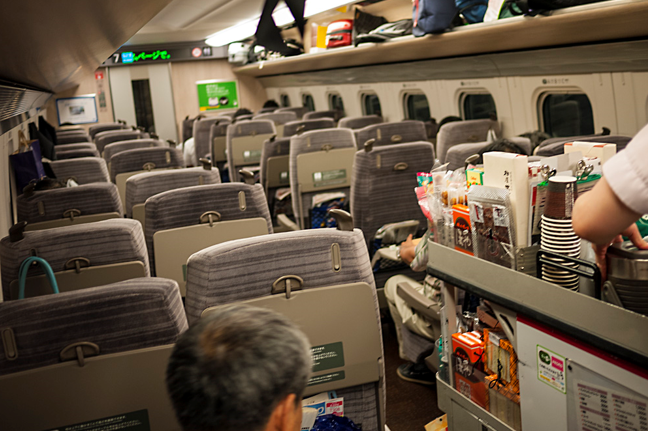 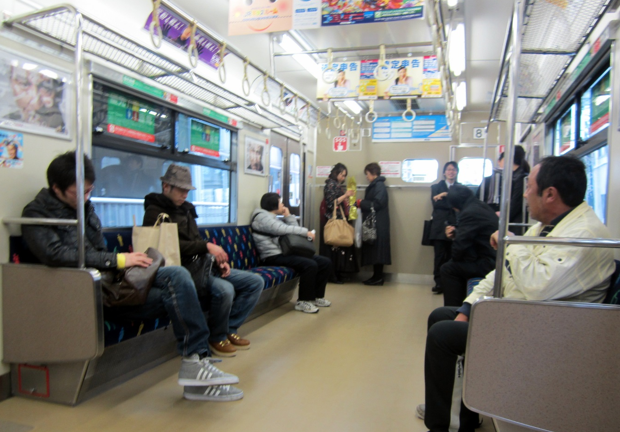 電車
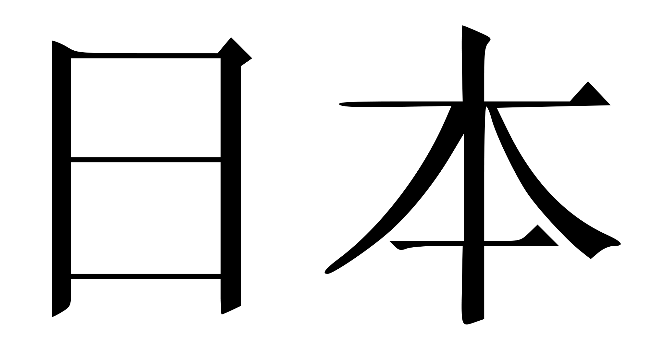 の
でんしゃ
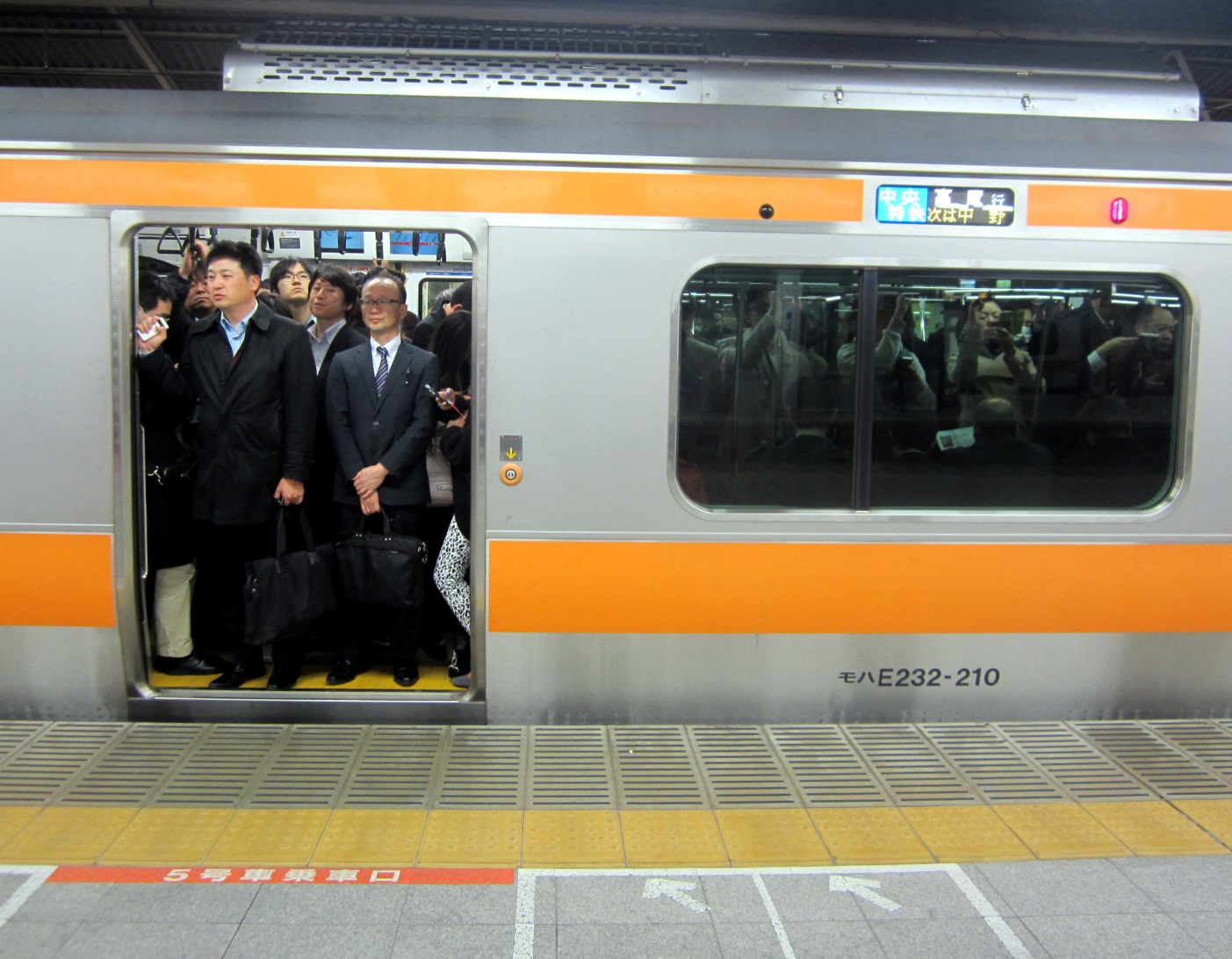 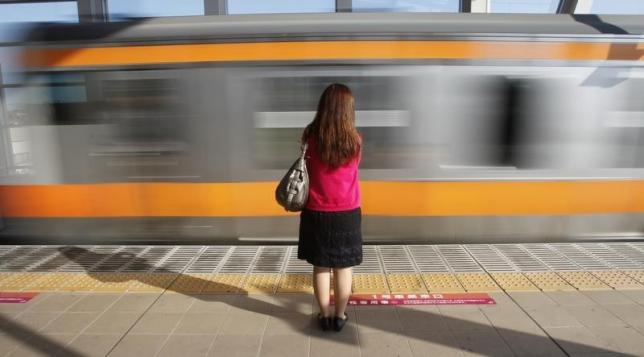 電車
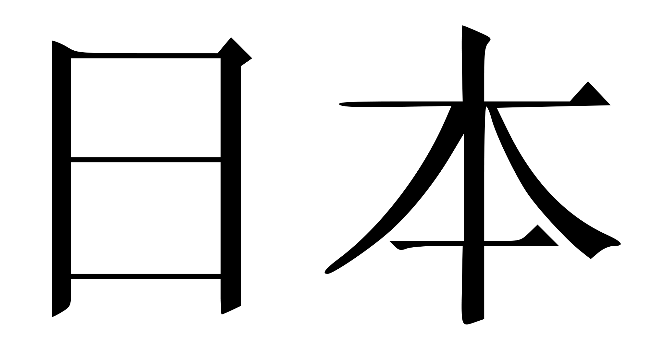 の
でんしゃ
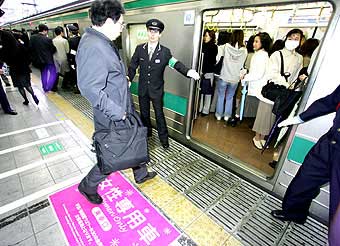 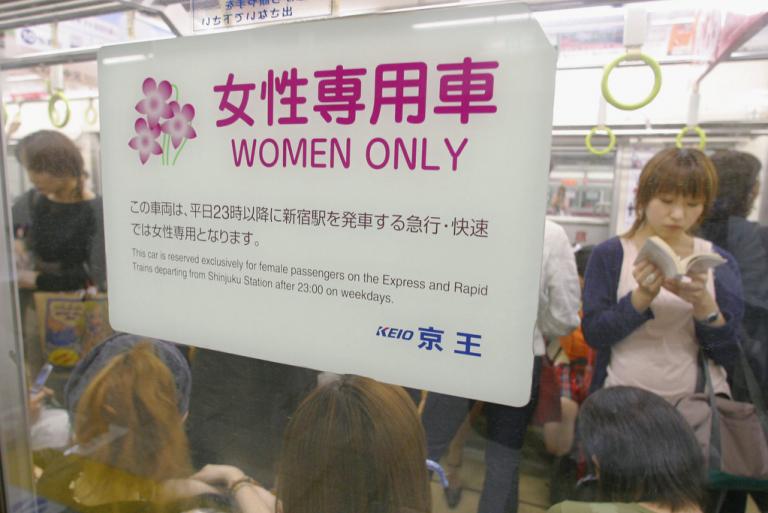 電車
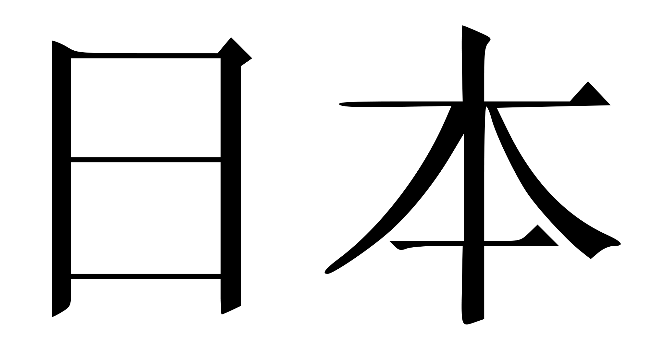 の
でんしゃ
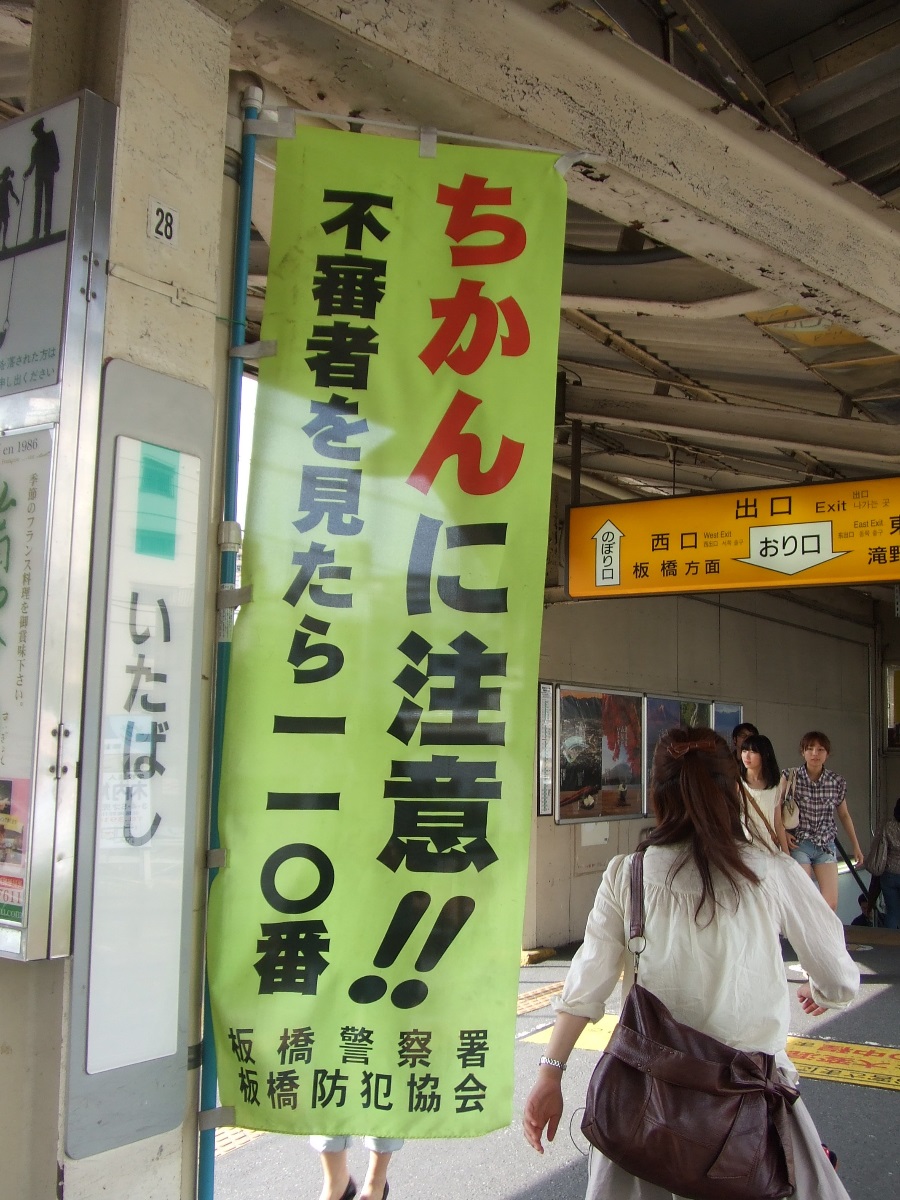 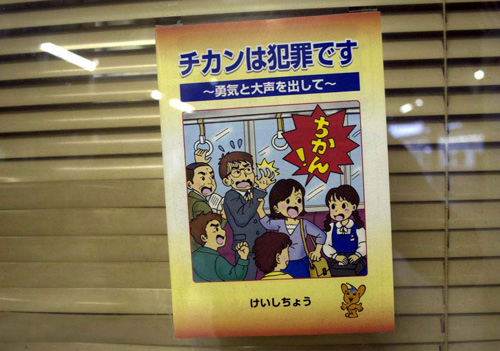 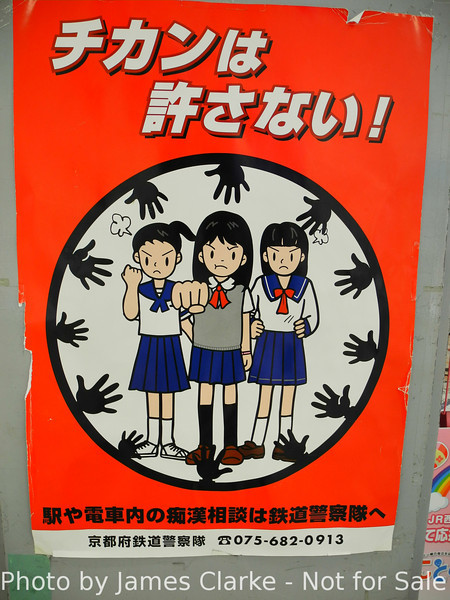 電車
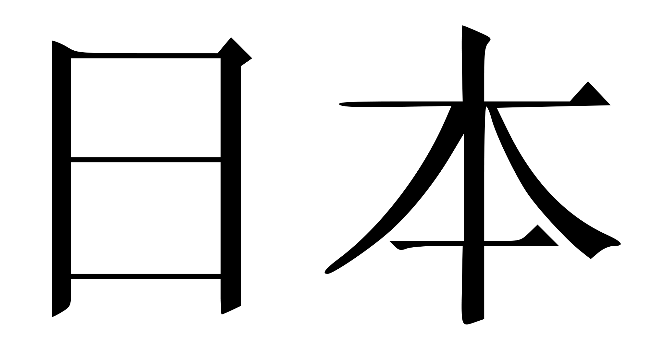 の
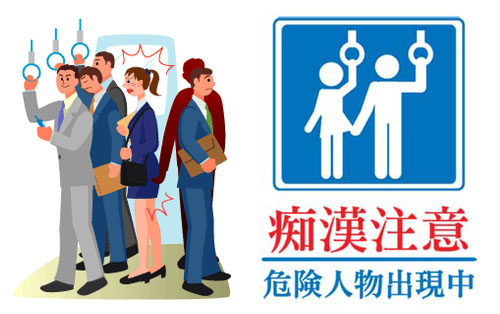 でんしゃ
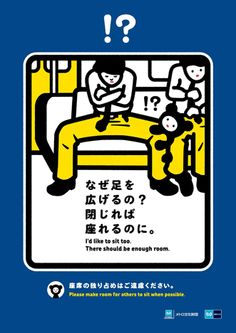 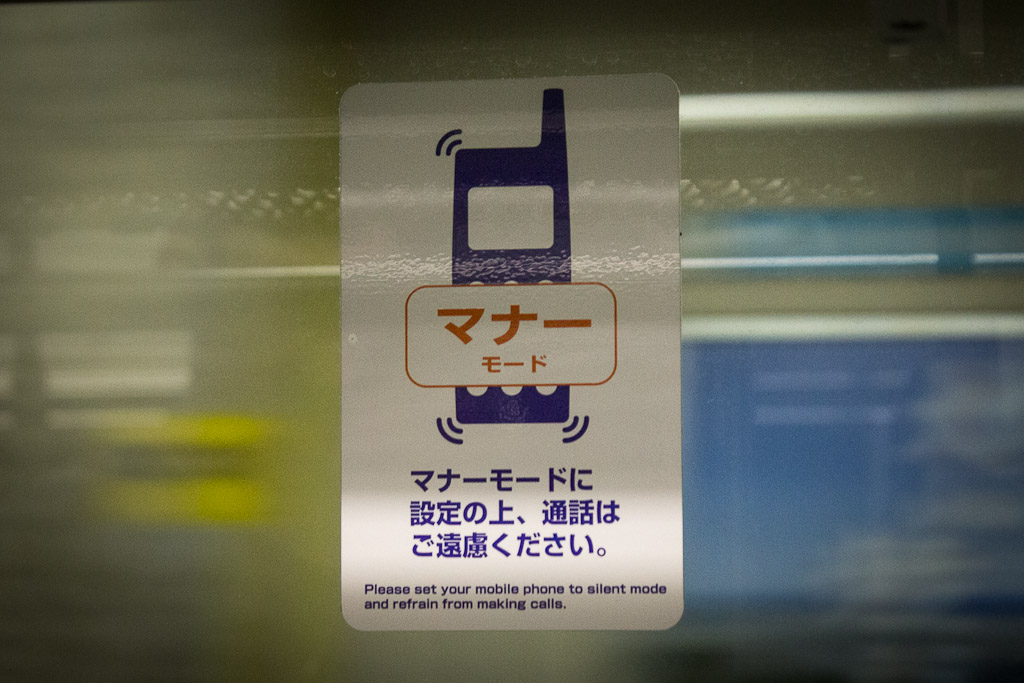 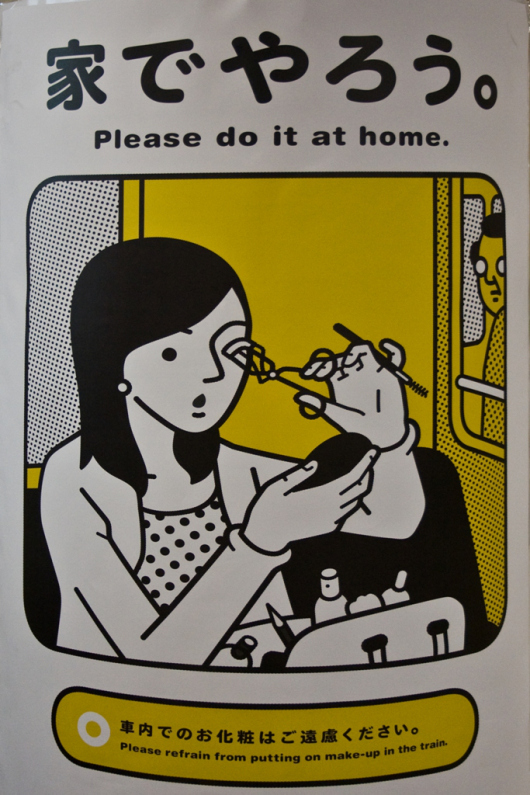 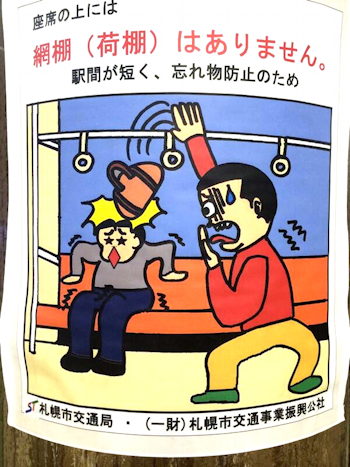 電車
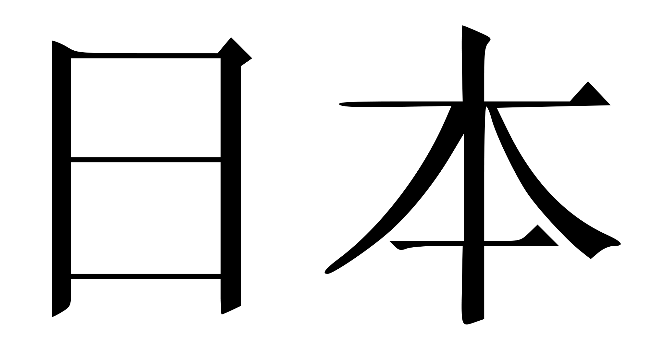 の
でんしゃ
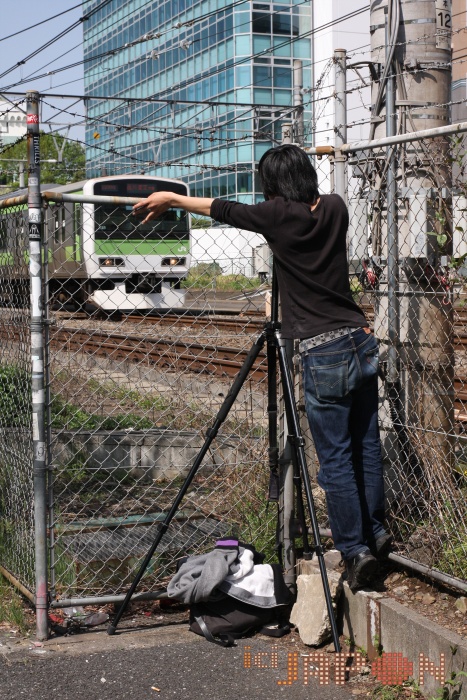 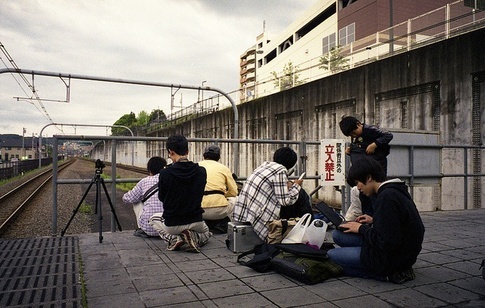 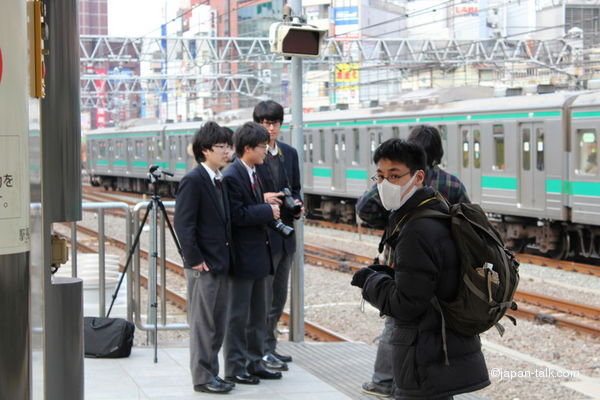 電車
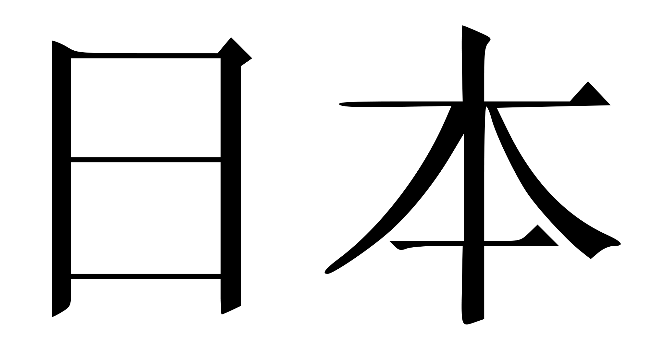 の
でんしゃ
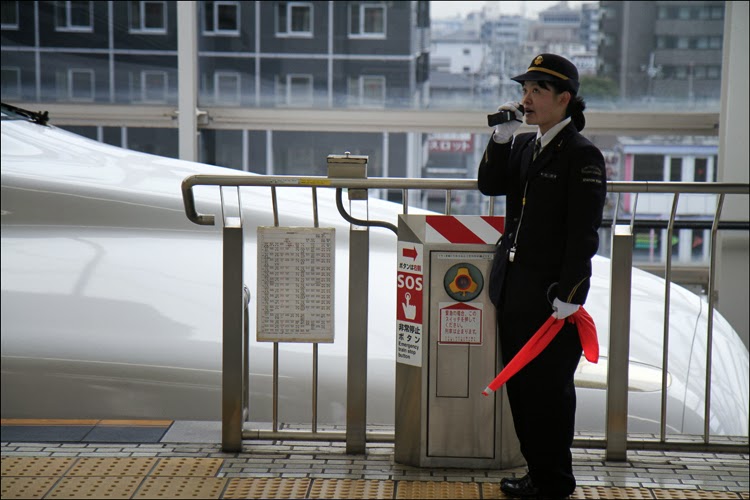 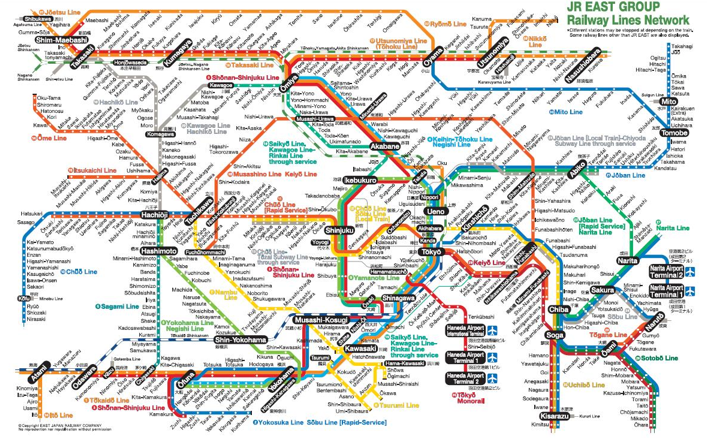 電車
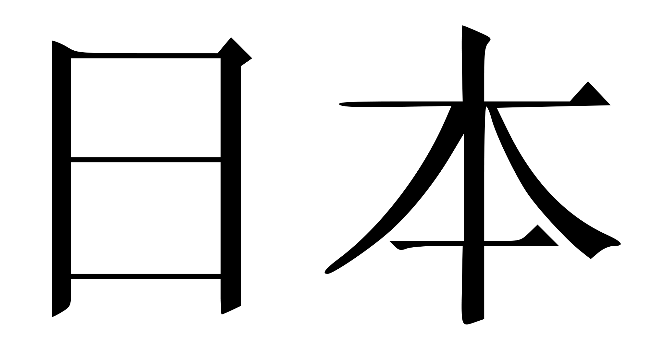 の
でんしゃ
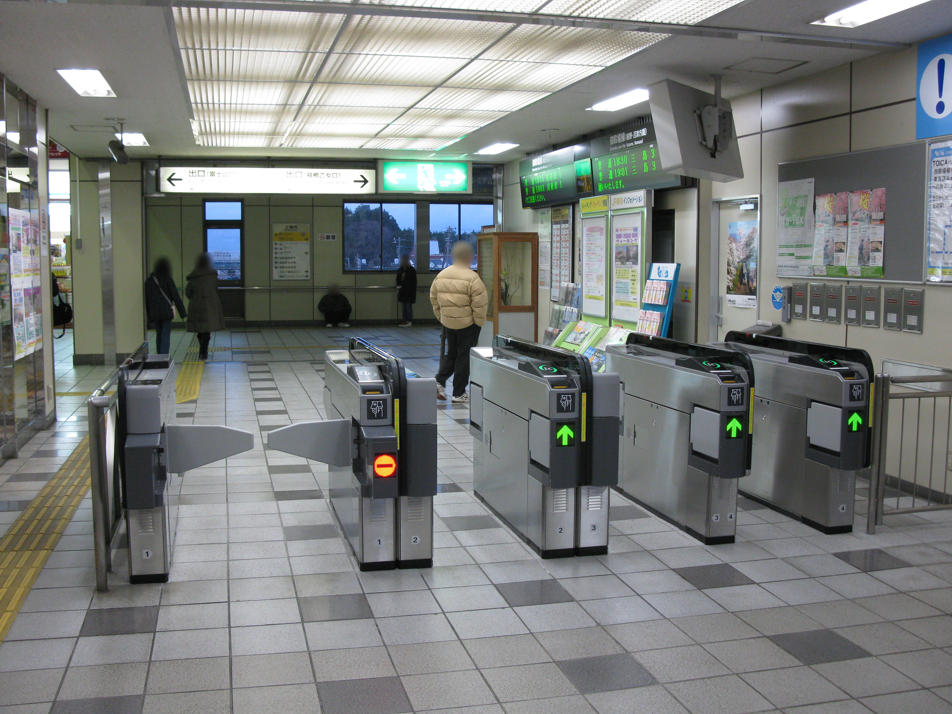 What’s different?
50
Suica & Pasmo Cards
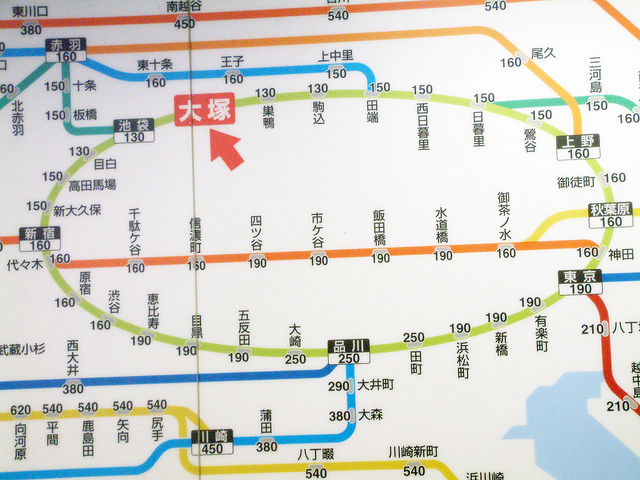 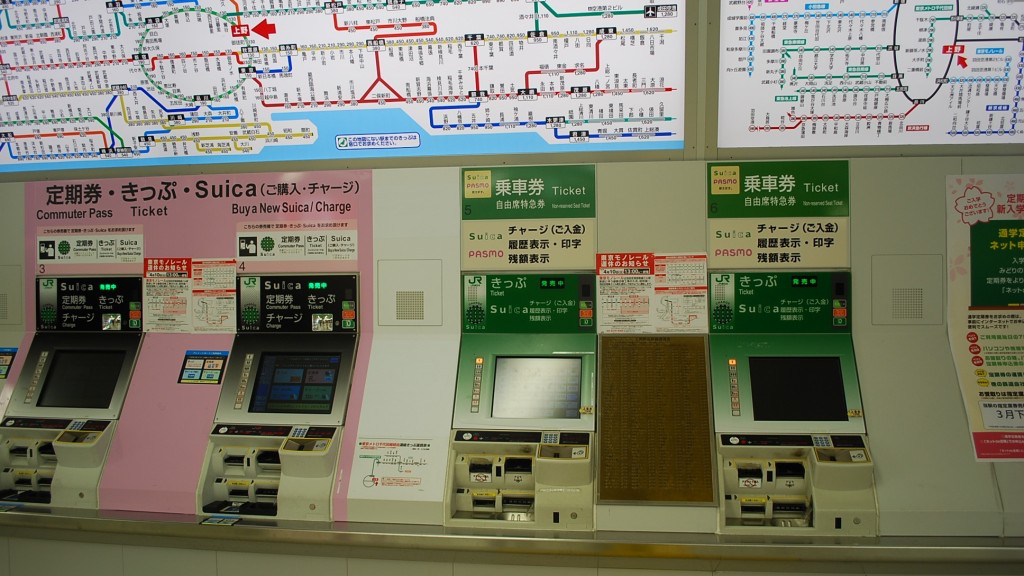 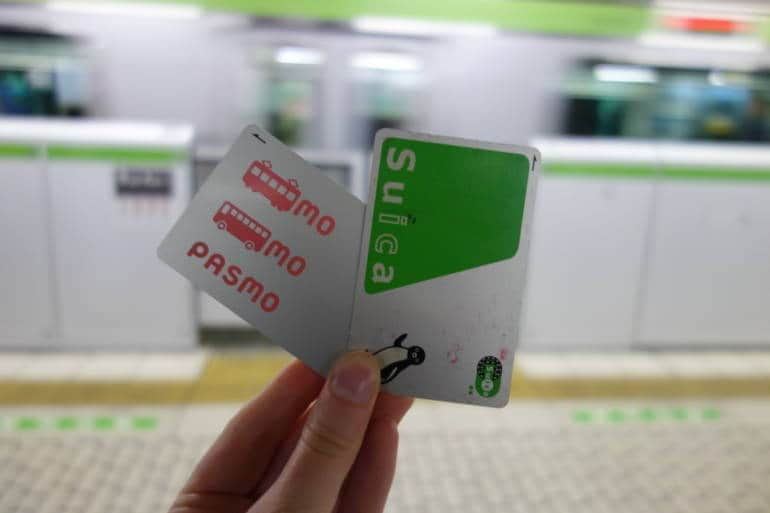 51
新幹線
Shinkansen
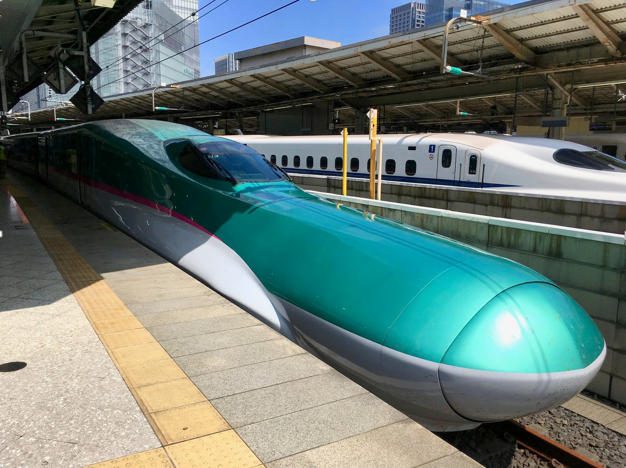 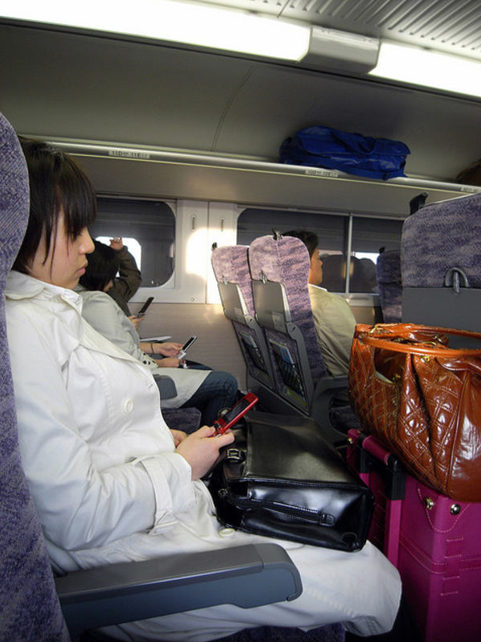 http://www.jreast.co.jp/e/routemaps/tohokushinkansen.html
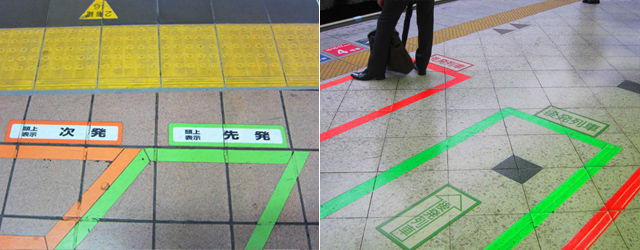 Reserved (shiteiseki, 指定席)
Non-reserved ( jiyuseki, 自由席)
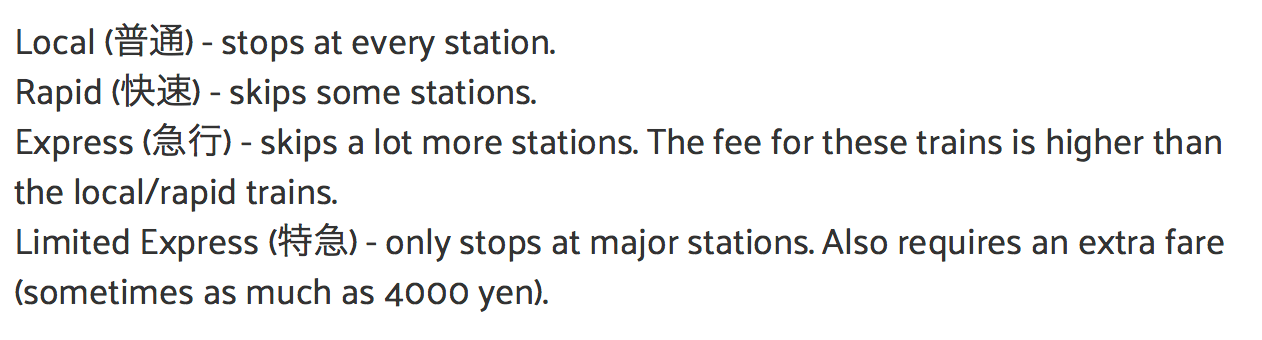 急
=  fast!
53
[Speaker Notes: Limited express: tokkyuu.       Express: kyuuko.    Rapid: kaisoku         Local: futsuu.        Here: green is next, then orange]
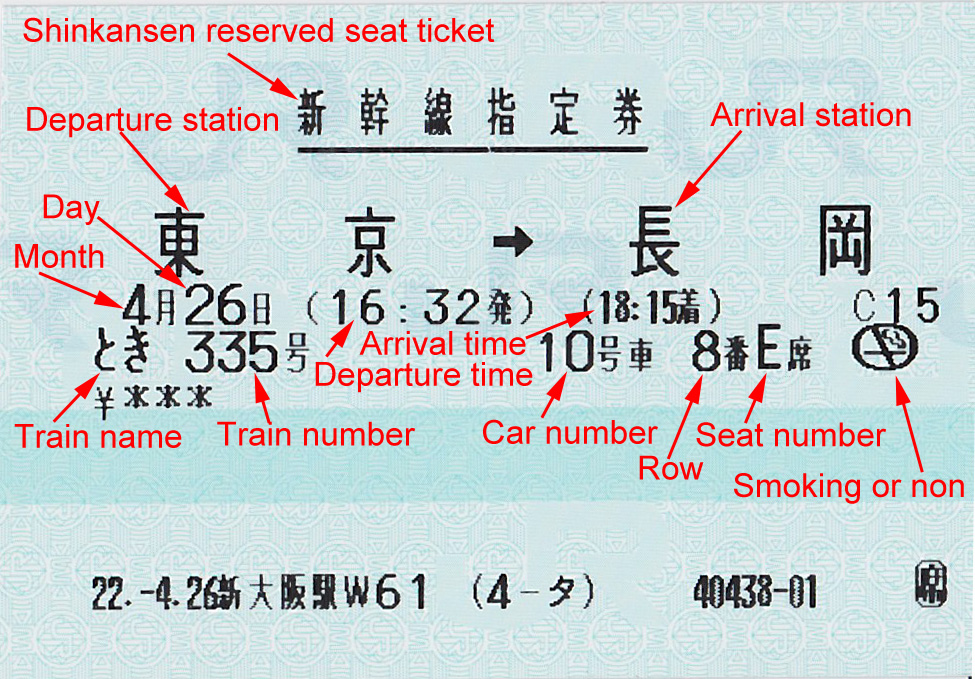 54
ワンマン
Wanman
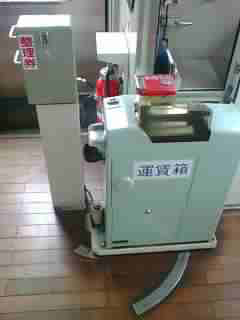 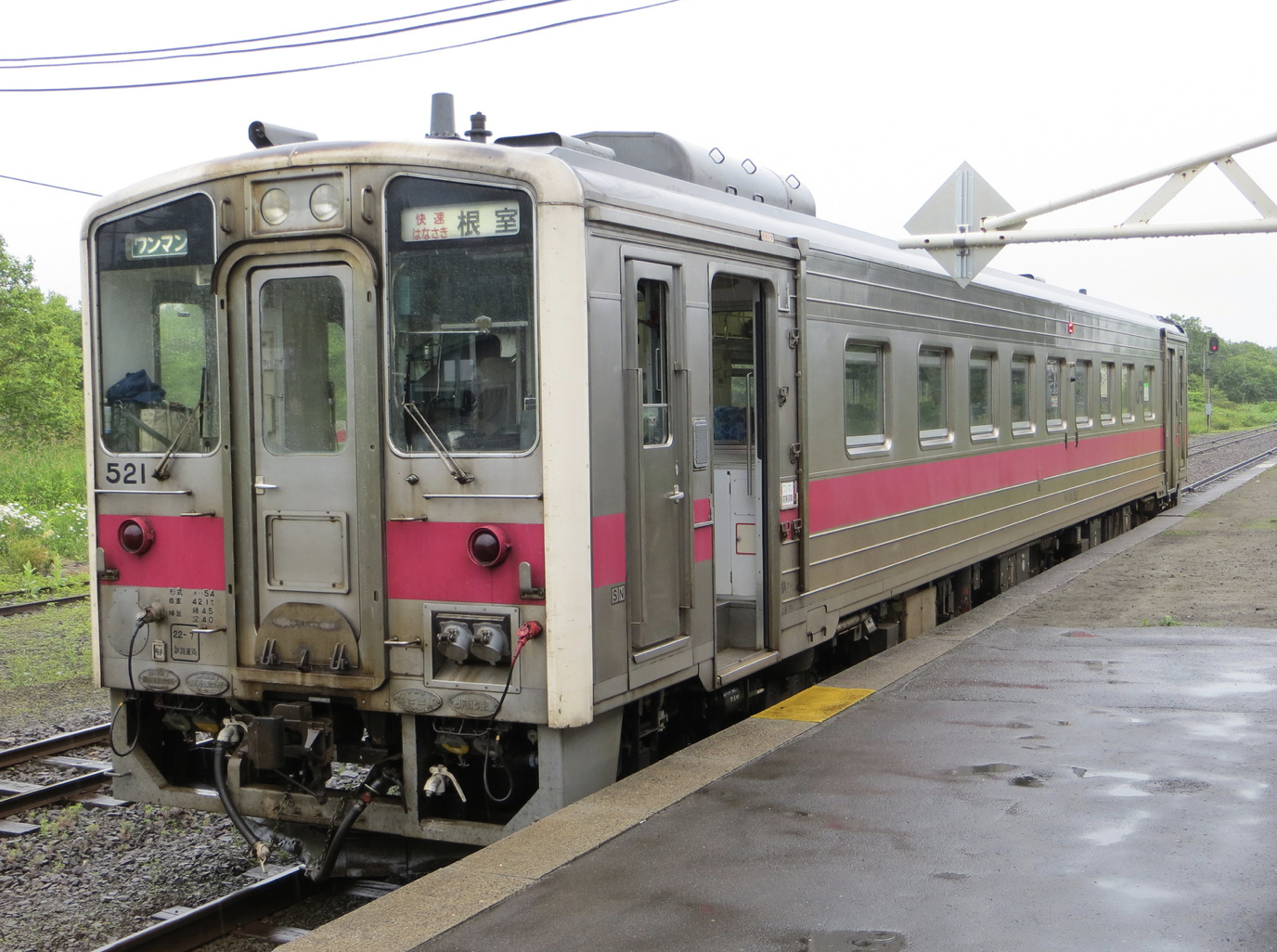 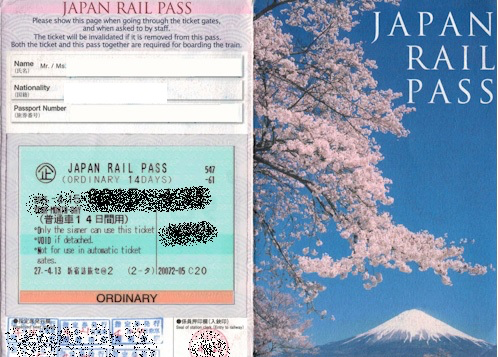 Rail Passes
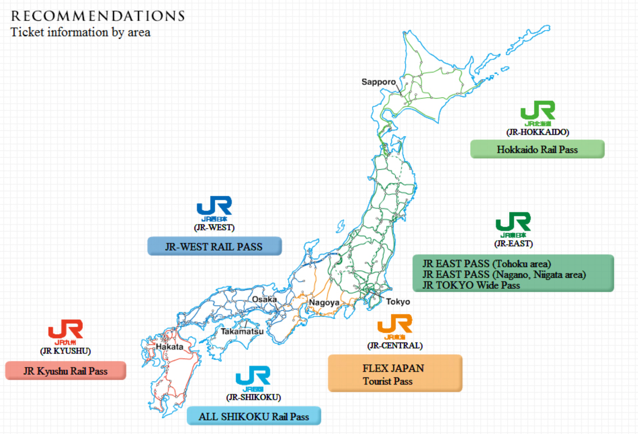 56
More Information
https://www.tsunagujapan.com/the-japanese-commuter-train-system-a-comprehensive-guide/
57